JINDAL STEEL & POWER LTD.
STEEL SOLUTIONS FOR CONSTRUCTION
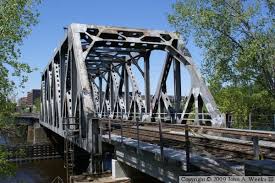 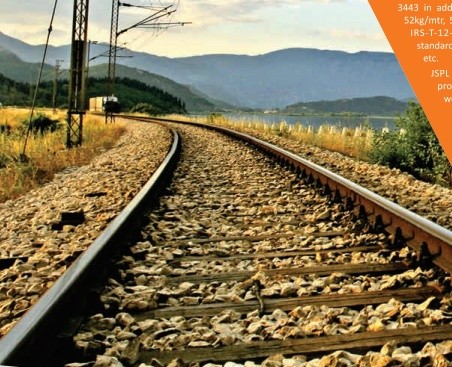 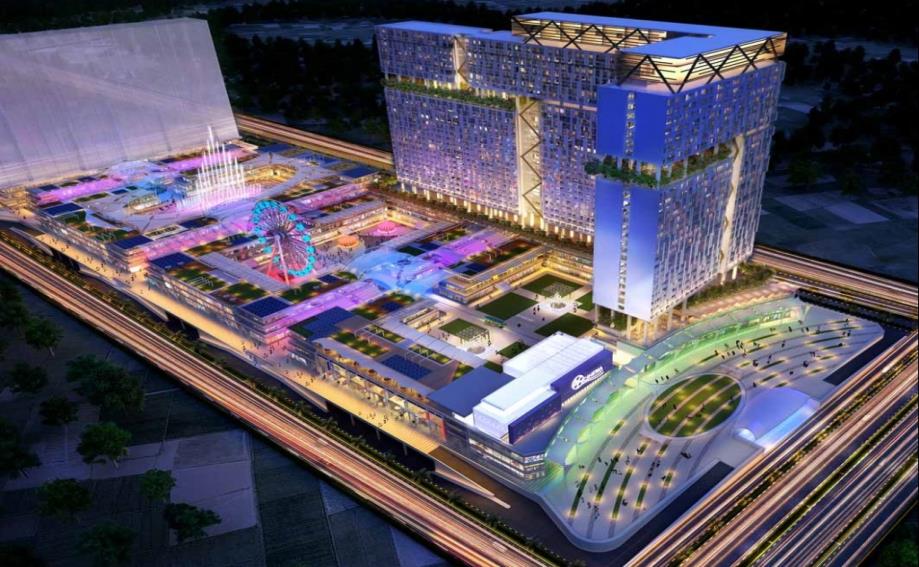 Ashwani Kumar
Vice President
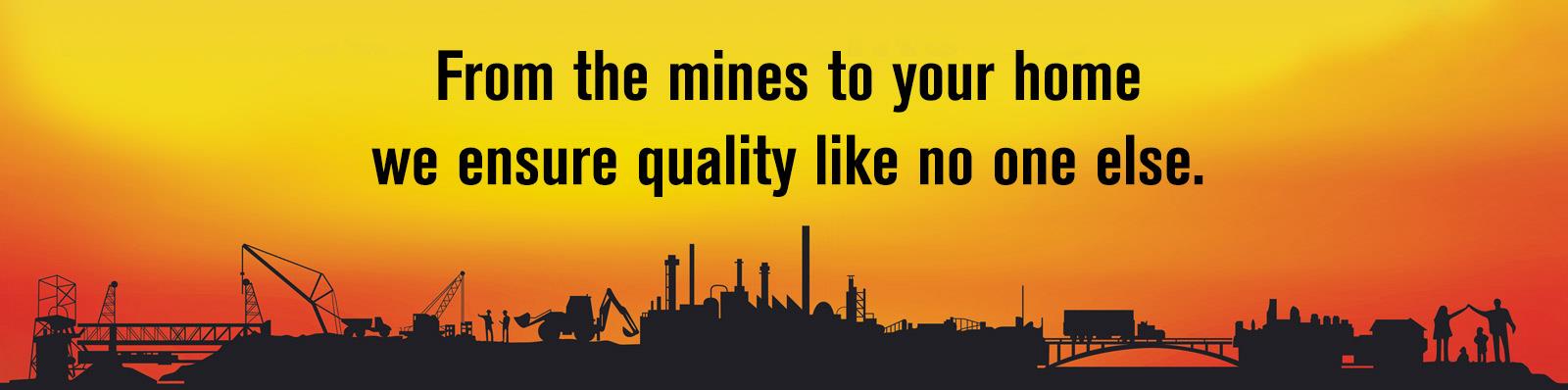 1
3 June 2015
OWNERSHIP STRUCTURE – O P JINDAL GROUP
O P Jindal Group
(20 Billion US $ Group)
JSW Steel/JSW Energy
Shri. Sajjan Jindal
Jindal Steel & Power Ltd (JSPL)
Shri. Naveen Jindal
Jindal Saw
Shri. P.R. Jindal
JSL Limited
Shri. Ratan Jindal
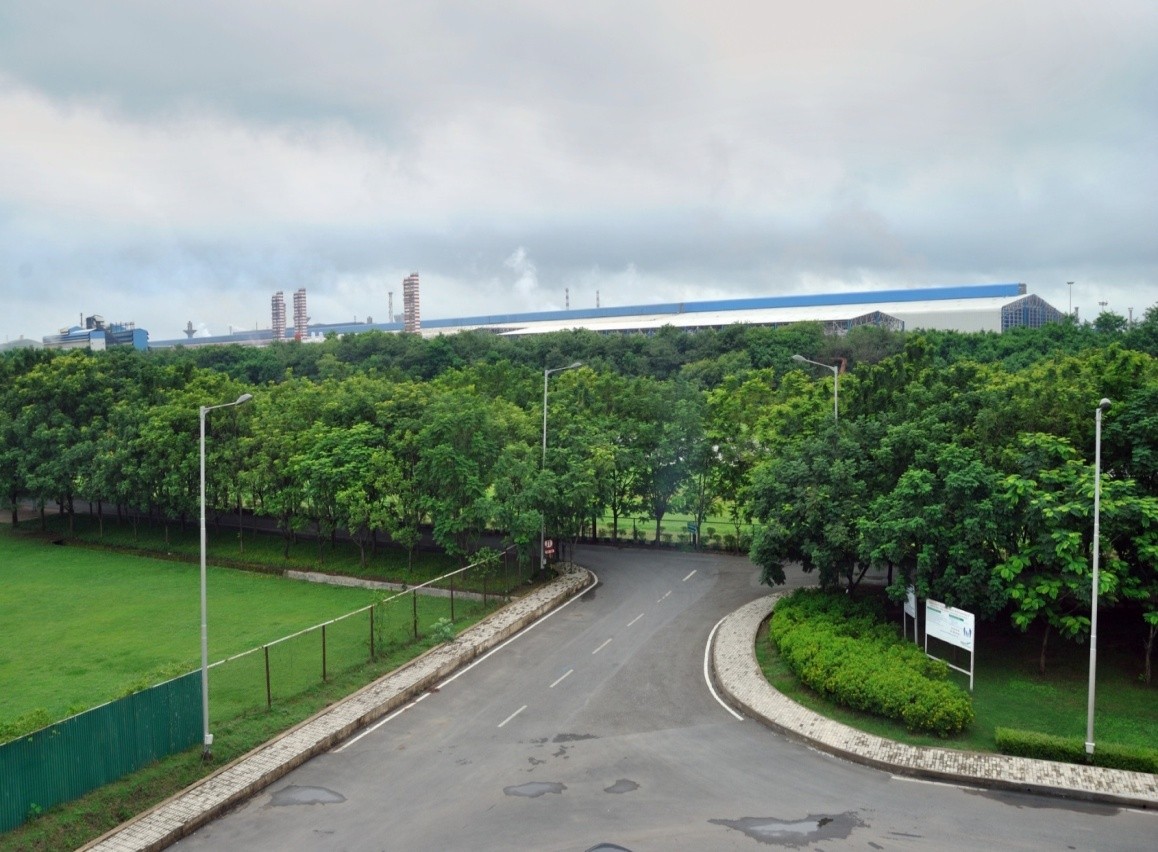 Copyright @ 2015 Jindal Steel & Power Limited
2
JSPL Plant Capacities
Patratu
Angul
Raigarh
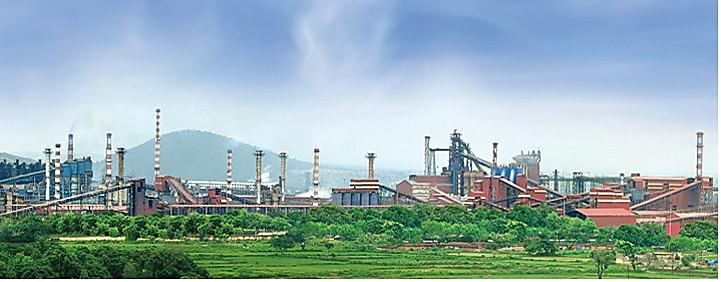 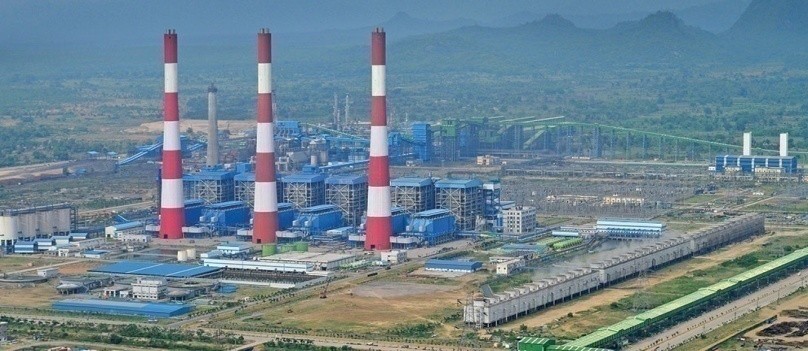 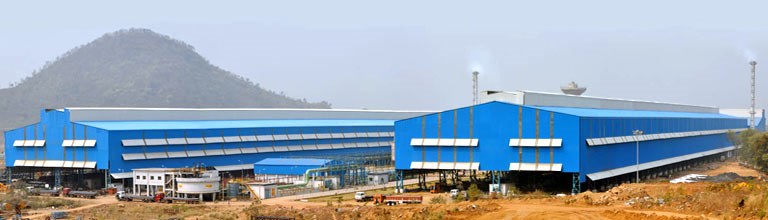 Sohar (Oman)
Jindal Steel Products
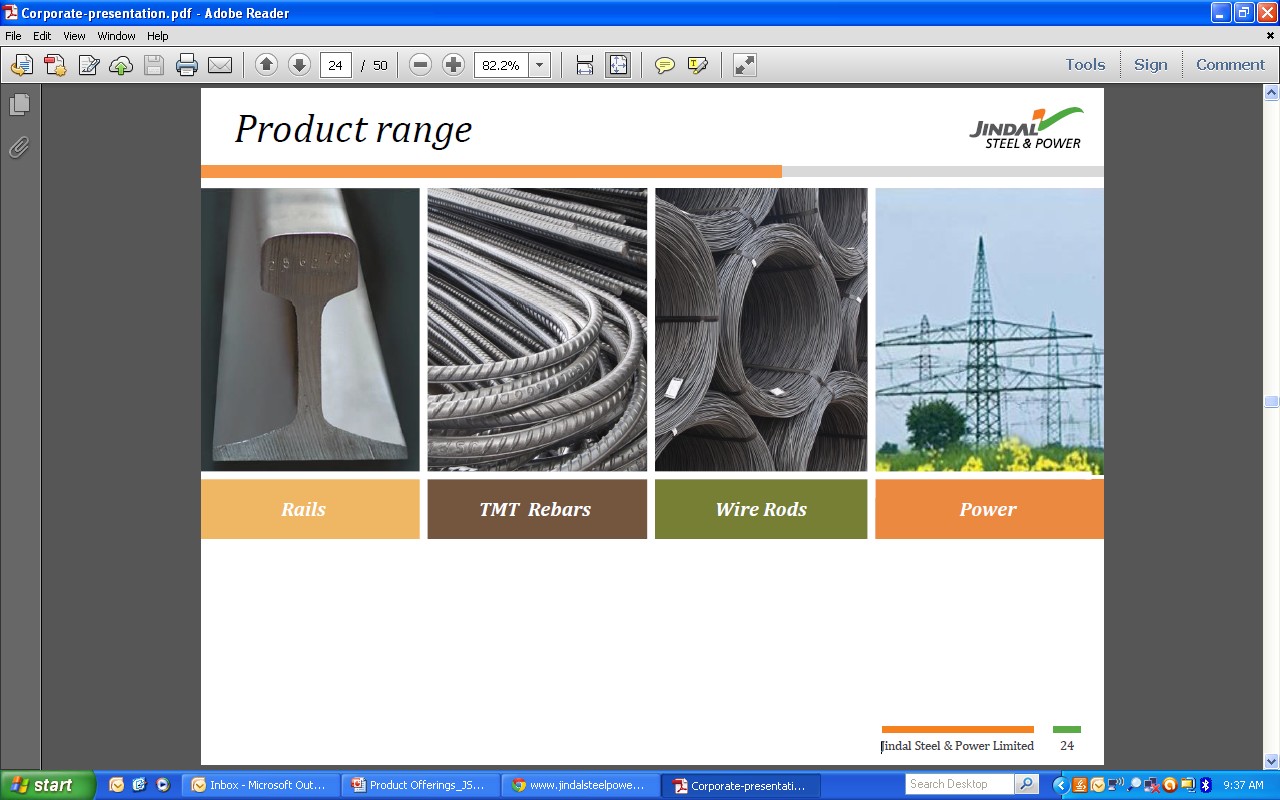 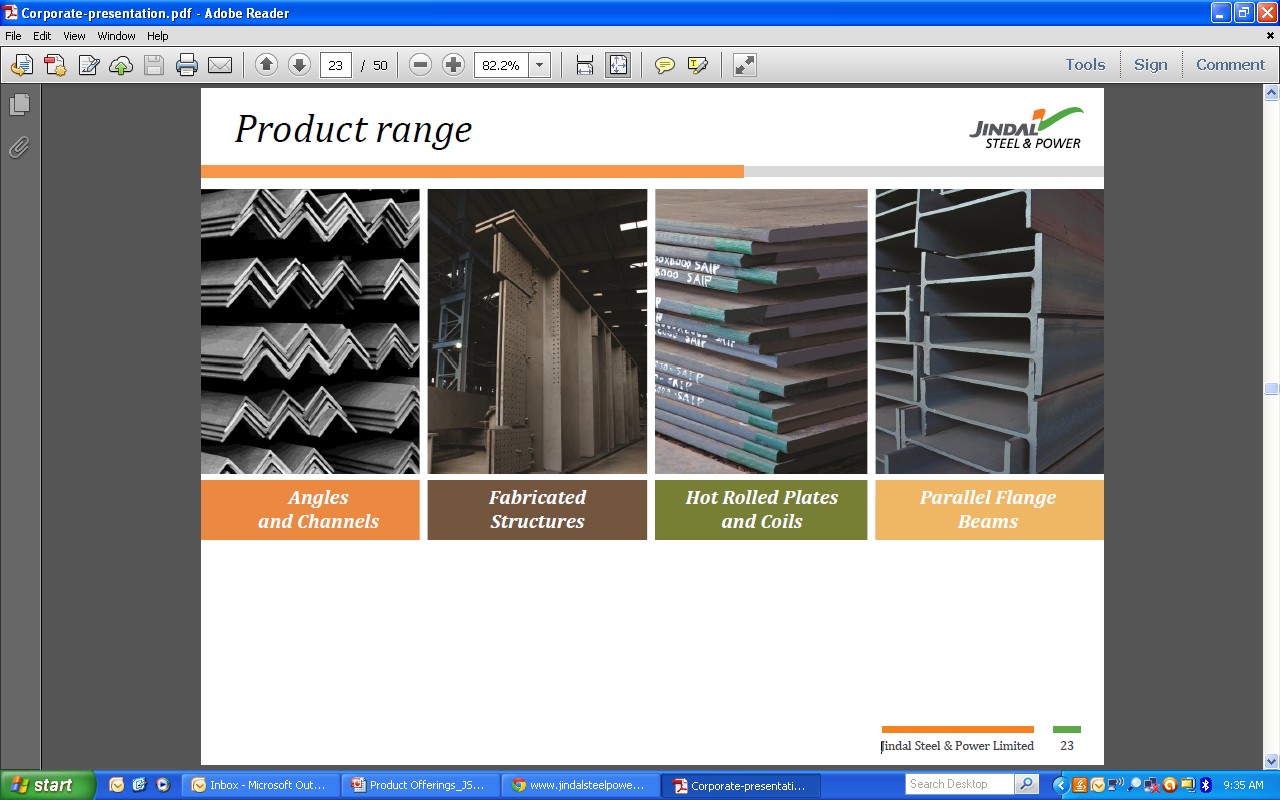 Clean & Lean Steel Making
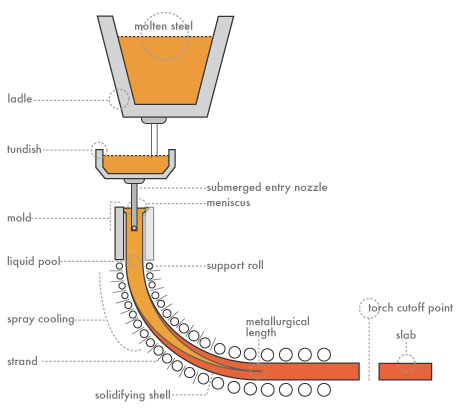 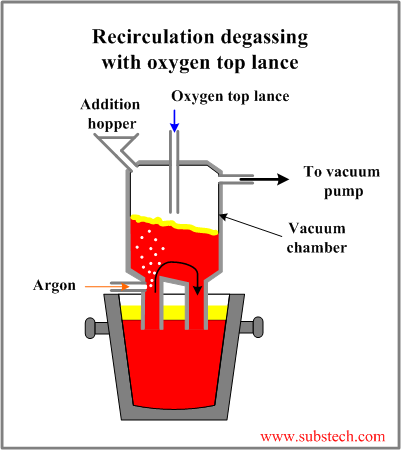 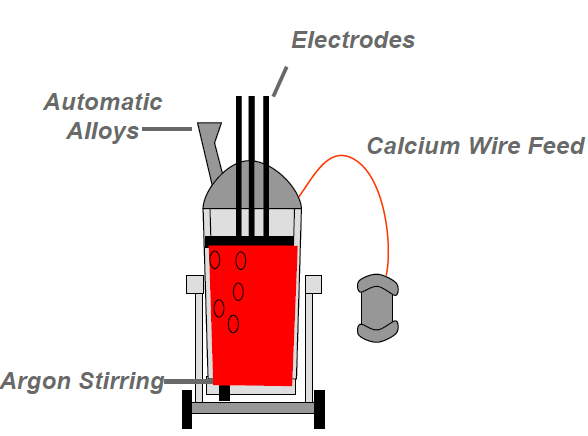 Optimum alloy additions
 Desulphurization for low levels of sulphur 
 Calcium treatment & inclusion shape controls
 Temperature control
RH (Ruhrsthal Heraeus process)  &  VD
Degassing for low levels of gaseous contents
 Argon stirring for homogeneity 
Temperature control
Vertical mould caster for low entrapments
 Automatic mould control, shrouding for good quality 
 Soft reduction for improved internal soundness
JSPL & Innovation
Contribution to building our nation
6
3 June 2015
Building with FE 550D
Few practical advantages of using higher strength rebar
Fewer Bars Needed
Higher Spacing and Less Congestion
Lower Bar Diameter Needed
It help reduce the volume of steel used and reduce the column size.
Lesser Bars to Placed and Tied, therefore less labour time needed
7
3 June 2015
Comparison of the models with different grades of TMT steel bars
Comparison of the models with different grades of TMT steel bars
The total steel consumed in  building designed with Fe500D =33.08 ton
The total steel consumed in  building designed with Fe550D =30.38 ton
The total steel saving when moving from 500D to 550D in building designed
 33.08-30.38=2.7 t
2.7/33.08*100=8.16%
9
SAVING IN STEEL ON INCREASING STRENGTH
Fe 550
Increase in strength by 32%
Saving in steel by 15-17%
JSPL Association with PMAY
JSPL got associated with PMAY for Lucknow Project under Lucknow Development Authority
Lucknow Development Authority is planning to build 12,000 G+3 houses under PMAY. The total area for one G+3 building is 18937 sqft. Each floor having 12 units.
The building was designed with Fe415 steel grade by the LDA, JSPL suggested to use Fe550D
 A design comparison was done between Fe415 and Fe550D by the structural designer. JSPL collaborated with Optimum Design Pvt Ltd. for the same activity
There was almost 10 %Structural steel saving when moving from FE 415 to FE 550D which was further vetted and approved by IIT roorkee
11
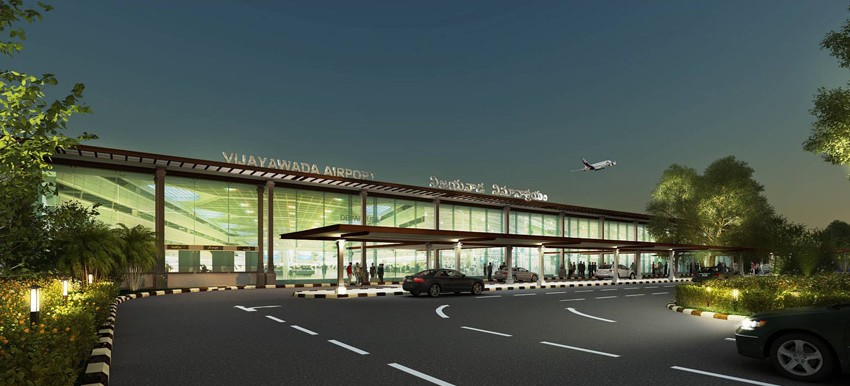 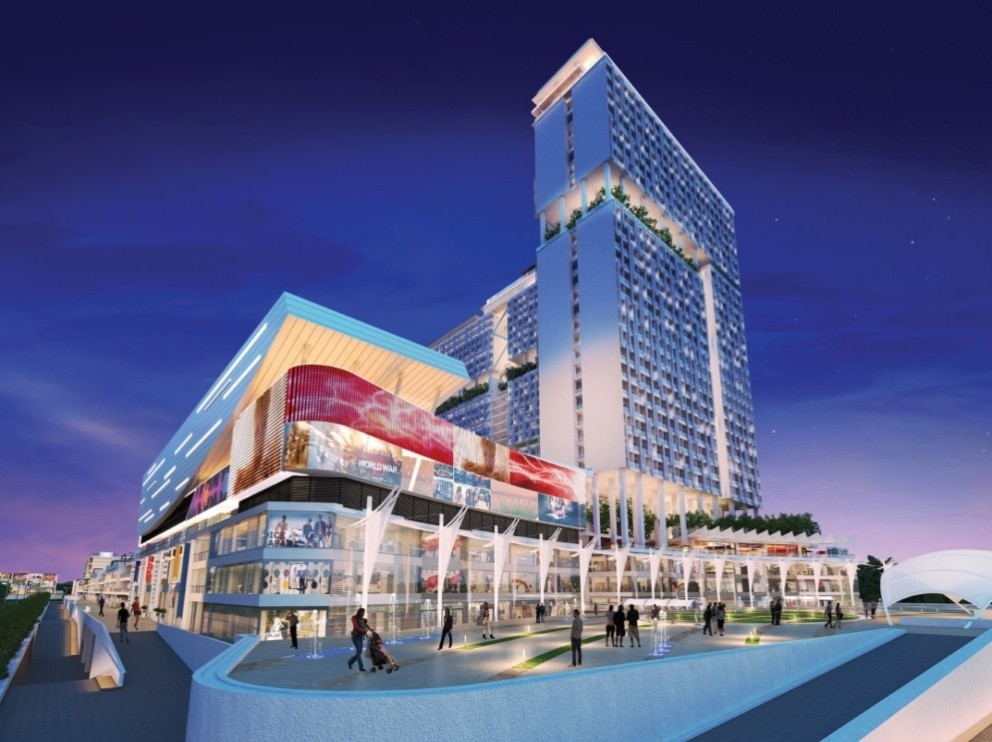 CONSTRUCTION
SOLUTIONS
BUSINESS
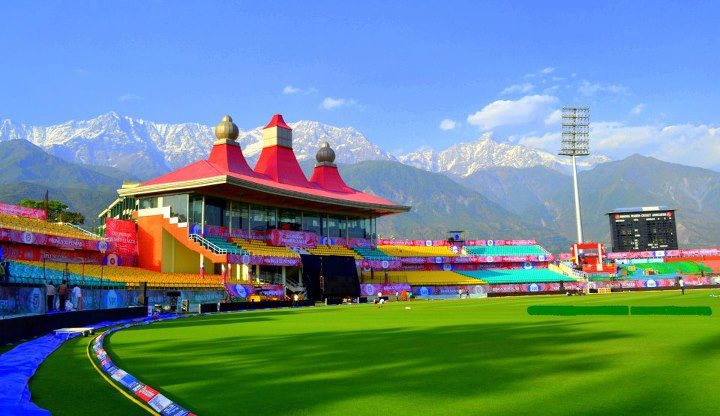 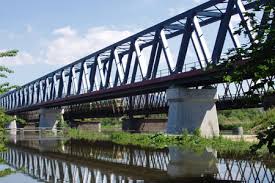 12
CAPABILITIES:
Detailed Modeling & Fabrication Drawing
In-house Design & Engineering
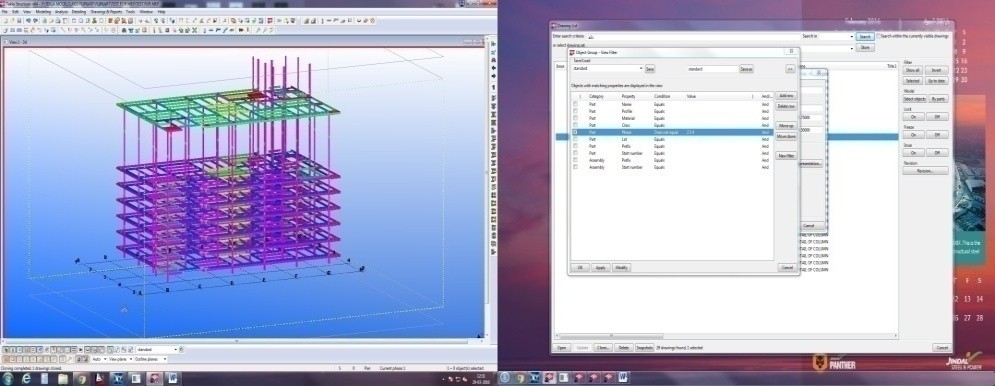 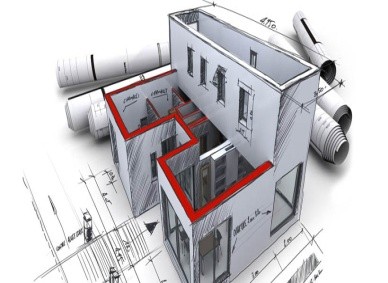 Architectural Modeling
Site Supervision & Erection Guidance
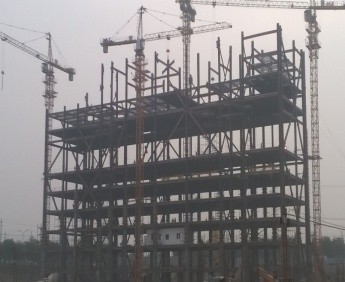 JUST IN TIME
DELIVERY
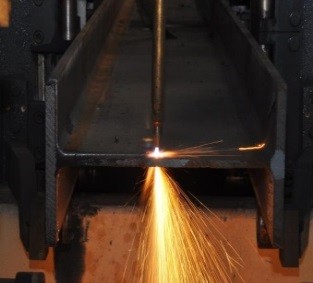 Fabrication in State-of-the-art manufacturing facility
Contract Management
Project Management & Project Scheduling
13
JSPL
Speed Floor
14
3 June 2015
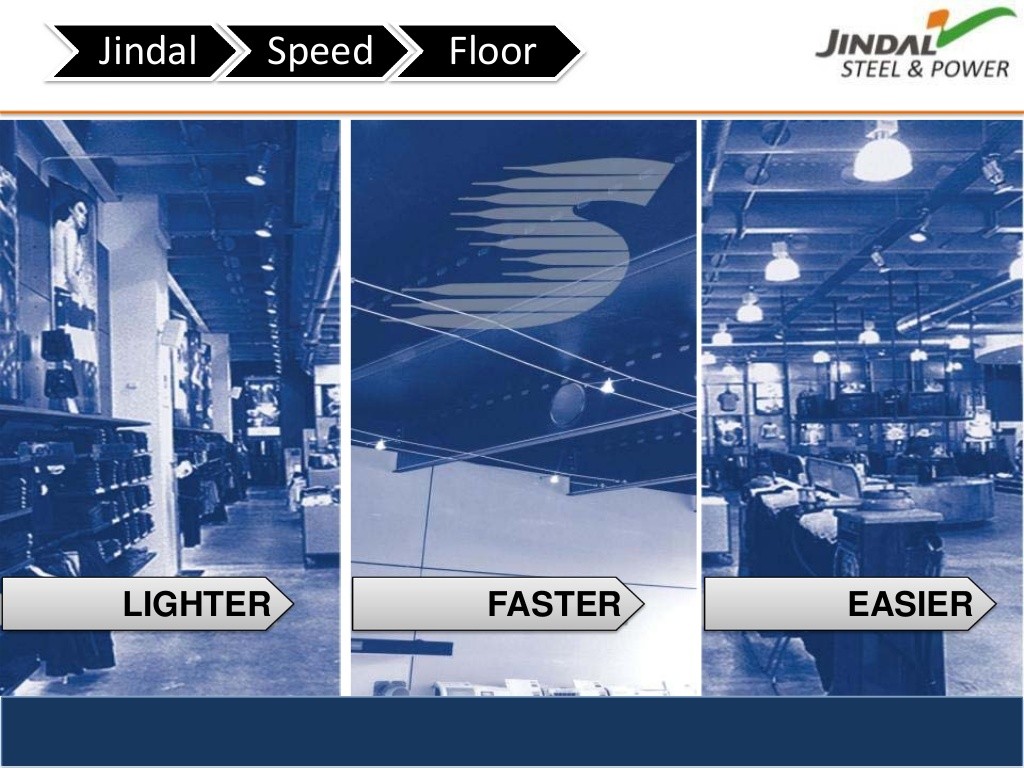 15
About – Speed floor System
Speed floor is a suspended concrete flooring system. 
It uses a roll-formed steel joist with concrete topping for permanent structural support. 
It is time and cost effective concrete flooring.
The joist is manufactured in a single integrated operation, it is roll-formed, punched, pressed, pre-cambered and cut to length at a fast production rate.
Machine Capacity = 8000MT/Year (approx 85 Lakhs Sqft / Year)
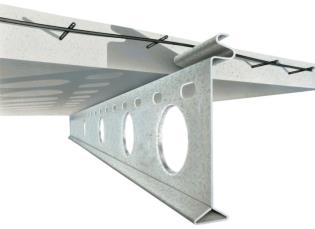 Speed floor joist
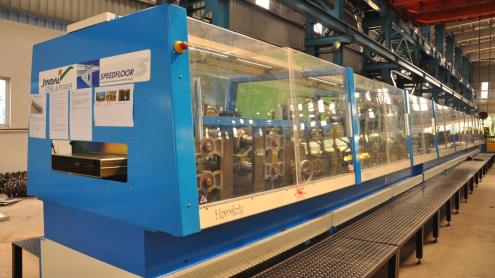 Joist Roll Forming Line
Specification of Speed floor Joist
Steel joist: f’y = 350 Mpa
 
 Steel thickness: 3 mm

 Concrete strength: 25 MPa (30 Mpa for Carparks)

 Joist spacing: 1230mm, 930mm and   6 630mm.

 All joists are pre-cambered of 1-1.25mm/m

 200mm series joist has no service holes, 
250 - 350mm series joists holes are 130mm diameter, 400mm series joist holes are 250mm diameter.
.
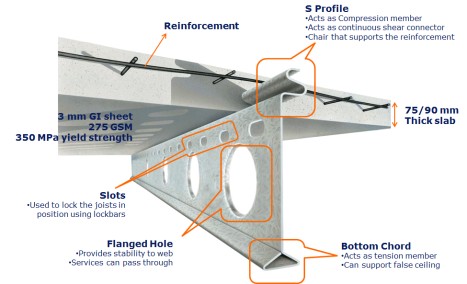 INSTALLATION
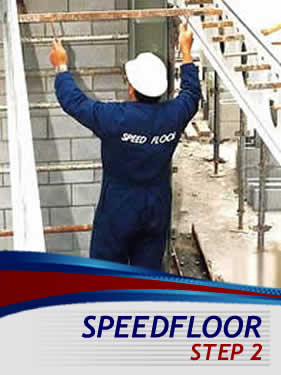 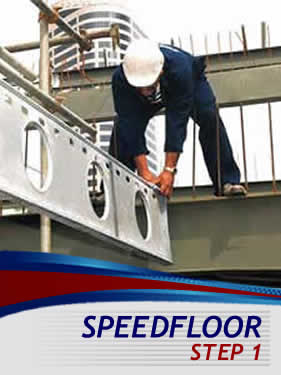 1. Speedfloor joists placed on beams
2. Lockbars placed into prepunched slots
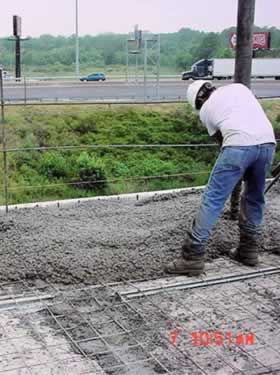 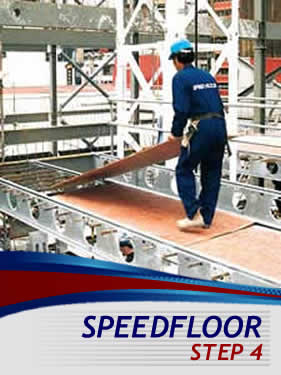 3. Plywood placed from top
4. Mesh laid and Concrete Poured
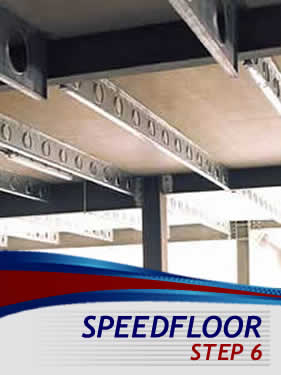 5. Remove lockbars and plywood from bottom
The Result
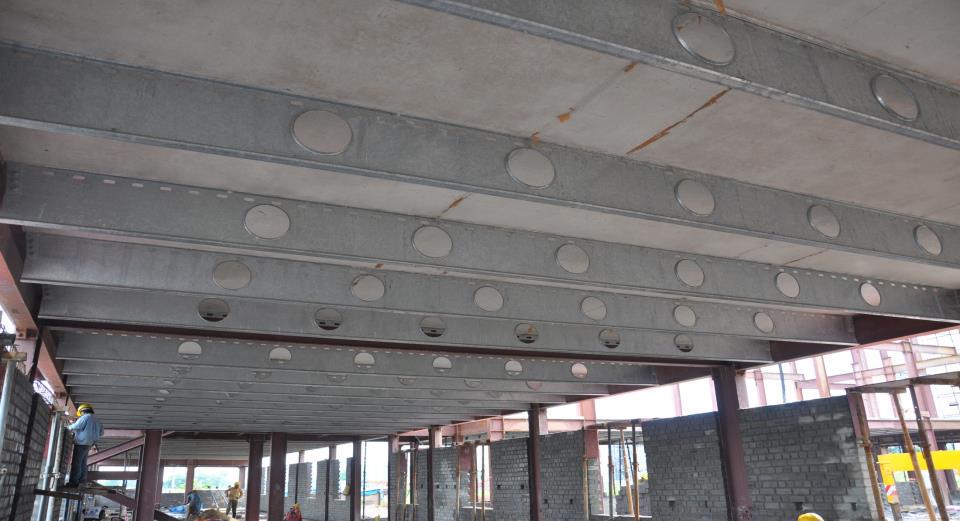 3 days after the concrete is poured the shutter system is removed.
Services can pass through the pre-punched holes.
False ceiling if needed may also be fixed to the bottom of the joist
Advantages of Speed floor system
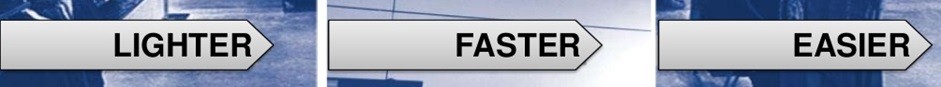 No Propping
 Less Erection time
 Weight saving throughout structural components
 Requiring less cranage than other systems
 Easily accomodates services
 Meets fire rating requirements
 Reduce foundation size
 Can work paralleley in more than one floor at a time
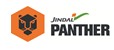 FABRICATED STRUCTURAL STEEL
Buildings
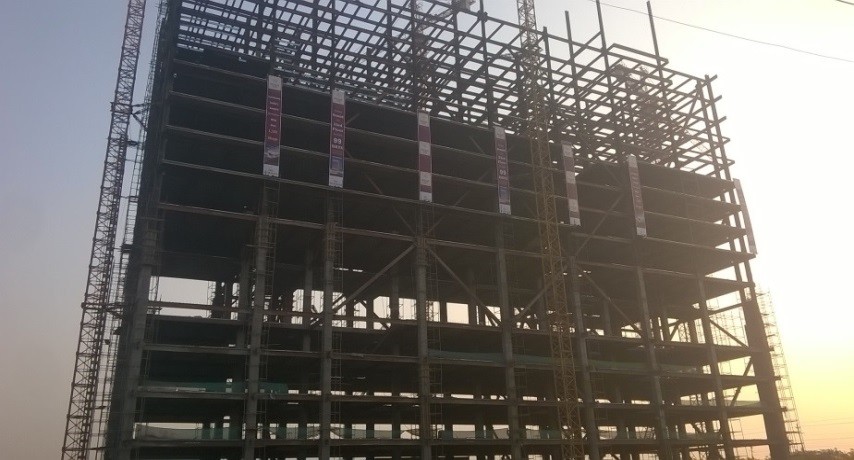 Heavy & complex structures – columns, beams, bracings
Use of E 550 Grade Plates and E 550 Universal Rolled Sections
Reduction in quantity of steel due to usage of higher grade 
Offsite Fabrication – only bolted connections, no welding at site
Bridges
Airport
Stadium
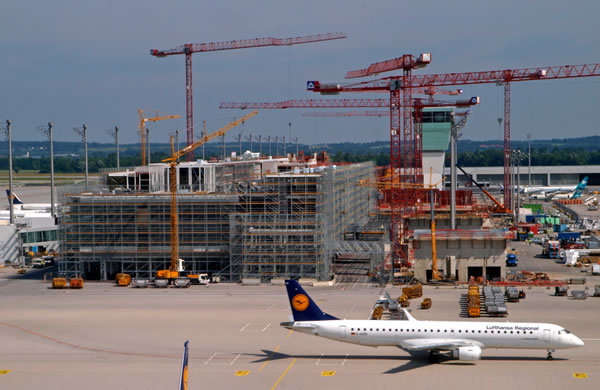 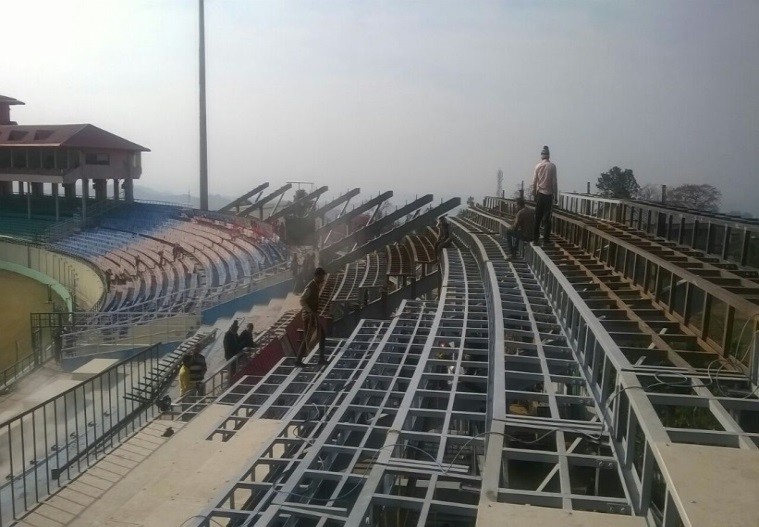 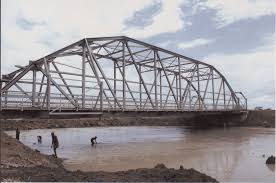 21
CONSTRUCTION MANAGEMENT SERVICE:
Supervision and Guidance on Erection of Structural Steel
Training contractors on Erection of Speed Floor System
Project Management and Project Scheduling for Just In Time (JIT) delivery
Ensuring proper Safety Norms are followed
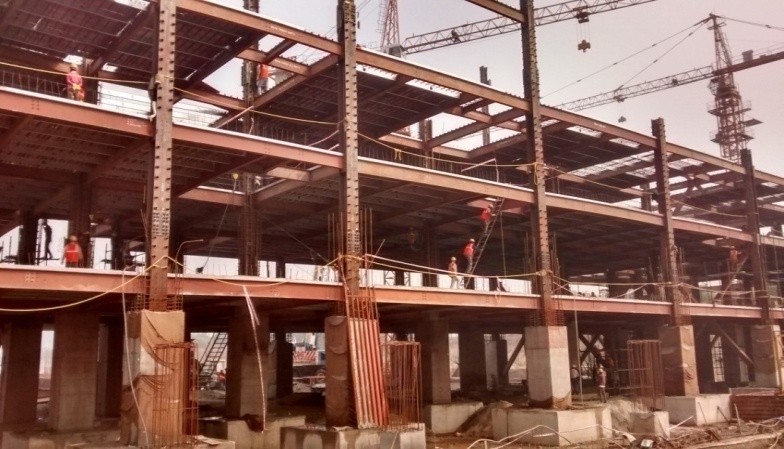 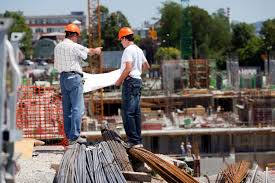 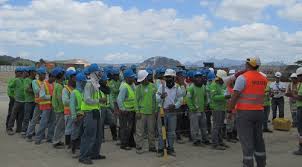 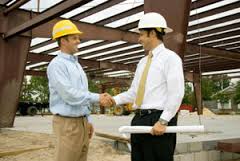 ERECTION TO BE DONE BY NOMINATED ERECTION CONTRACTOR
22
JSPLCOMPOSITE COLUMNS
23
3 June 2015
COMPOSITE COLUMNS
Concrete encased steel I sections
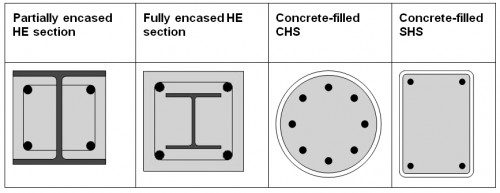 It is a high grade steel I section embedded in concrete.
The steel, ties and reinforcement bars are placed and then concreting is carried out.
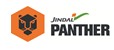 Why STEEL/COMPOSITE Buildings ?
25
JSPLSome Key Projects
26
3 June 2015
G+29  Alphathum Tower (5 Towers ), Noida
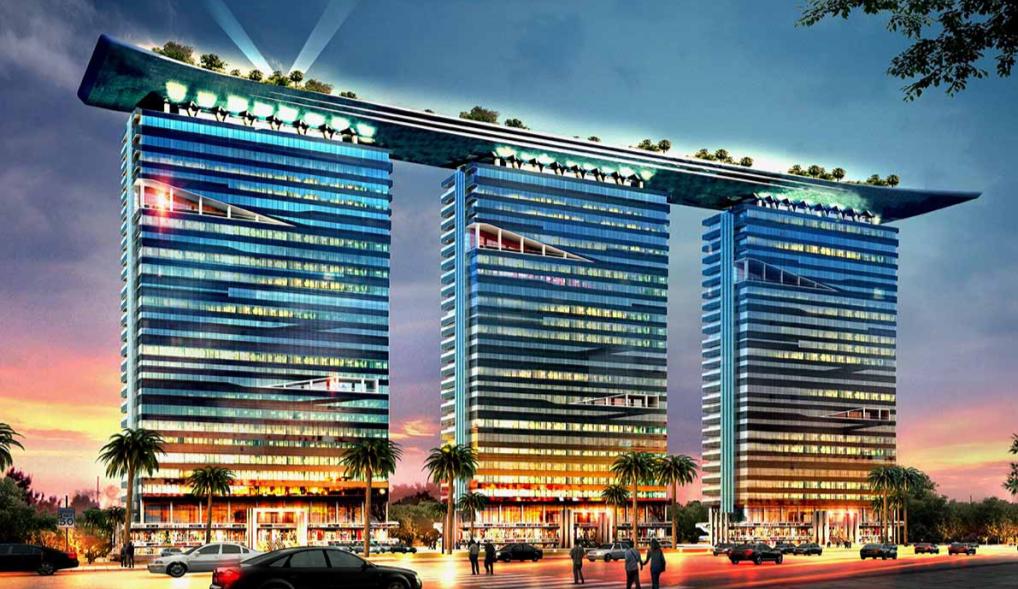 BUA – 22 lac Sft
13000 MT Structural Steel
Speed floor Slab System
Status: Under Progress
3 June 2015
27
G+29  Alphathum Tower , Noida
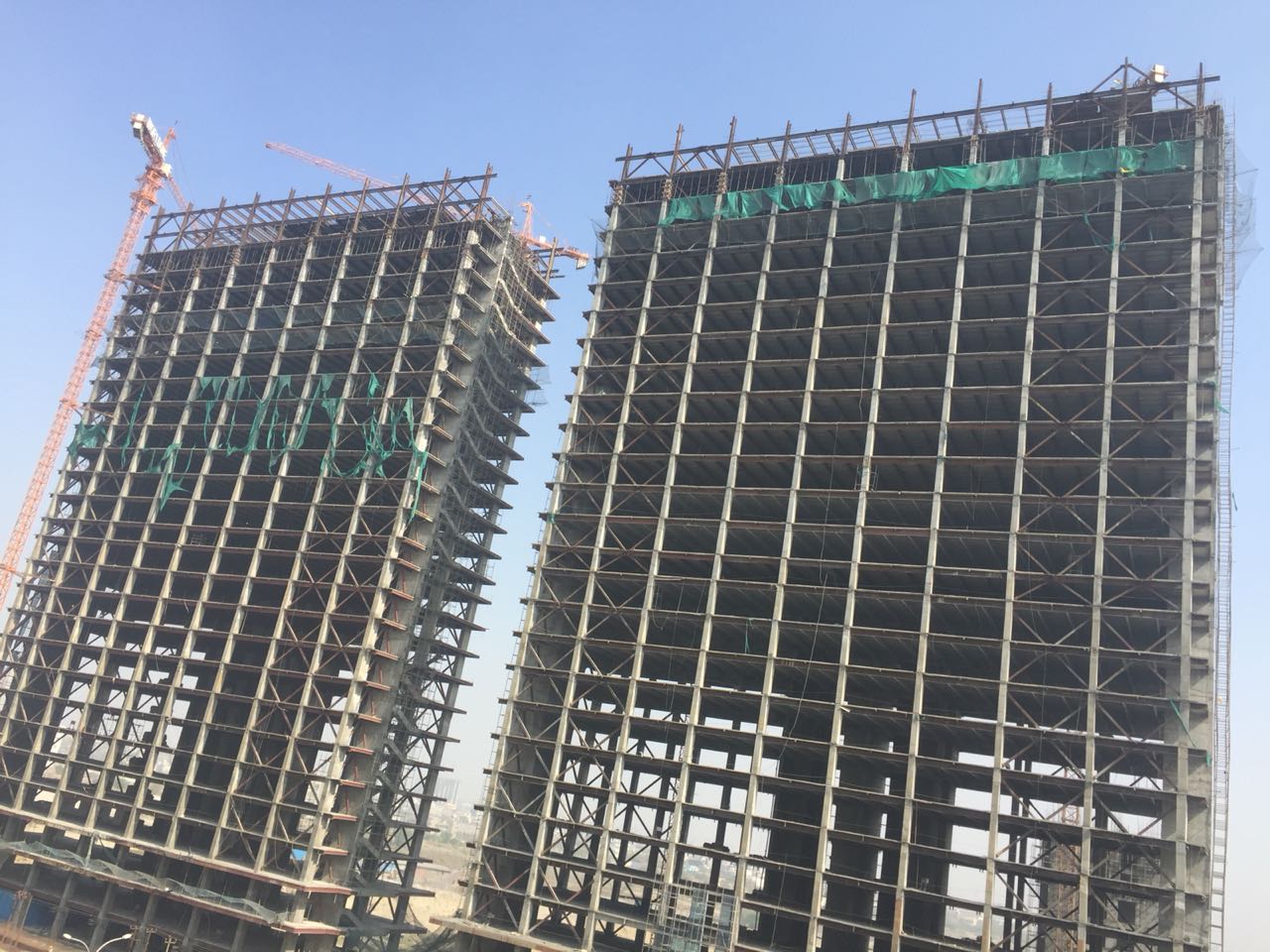 3 June 2015
28
G+29  Alphathum Tower , Noida
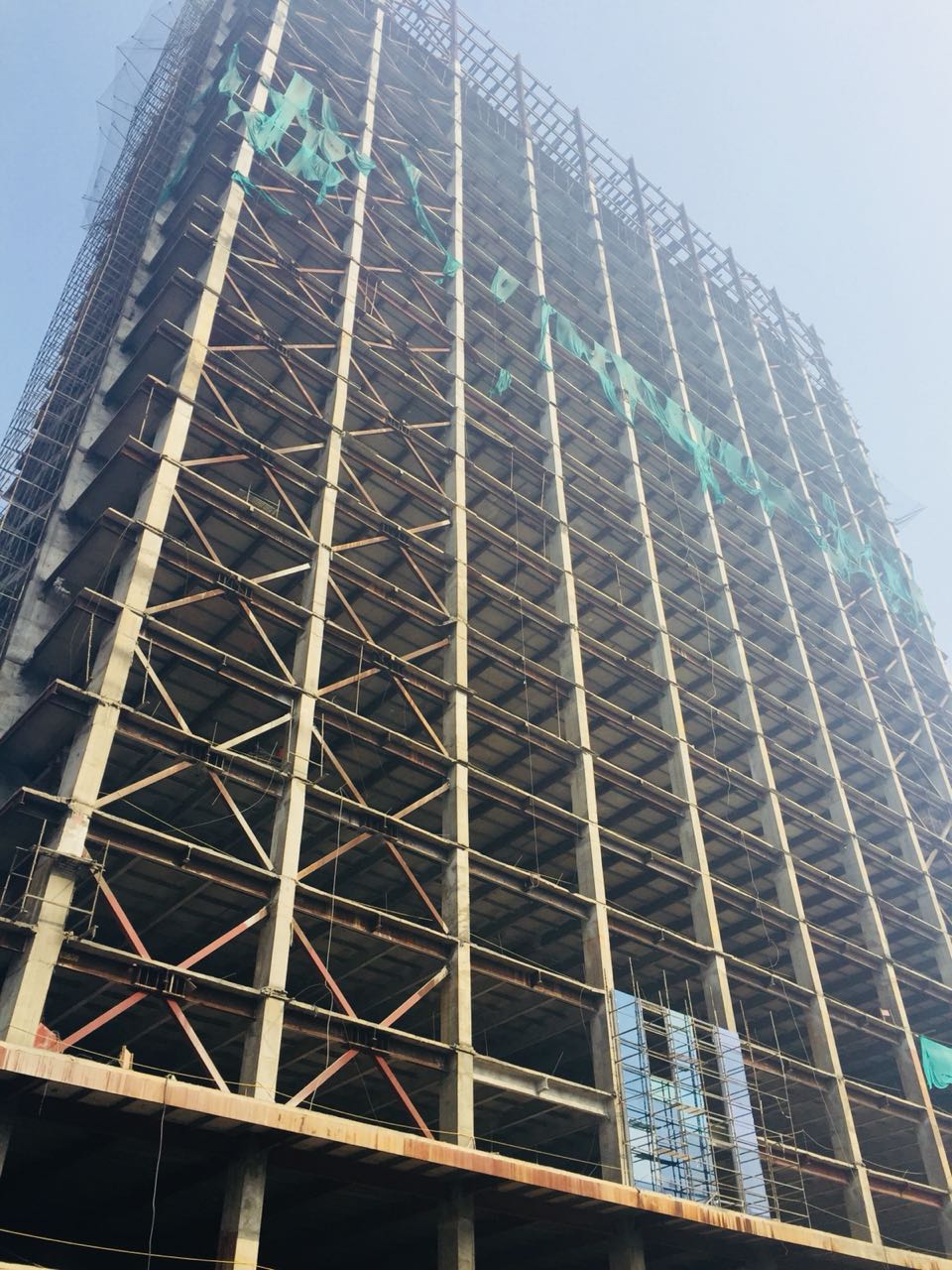 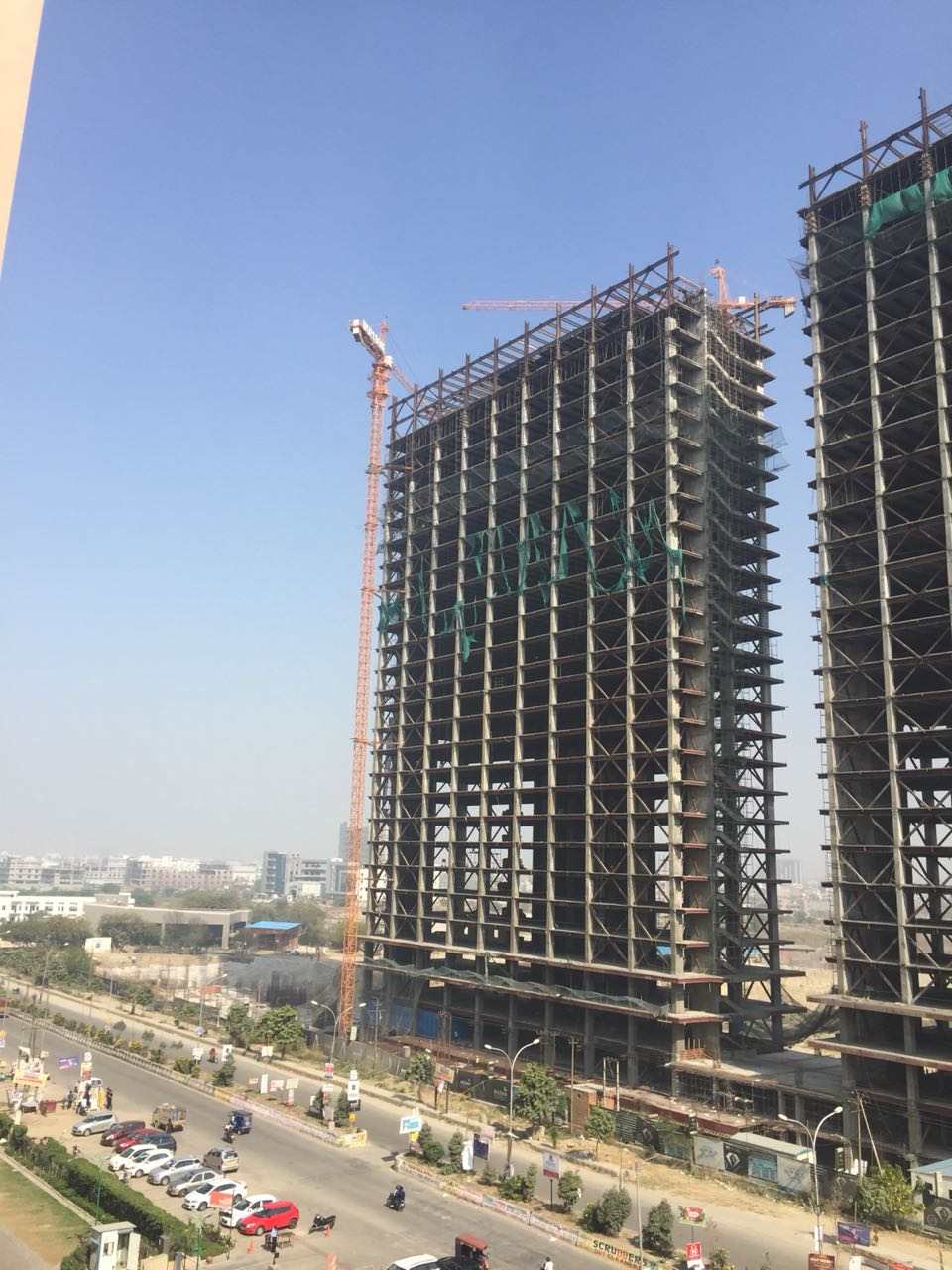 3 June 2015
29
G+29  Alphathum Tower , Noida
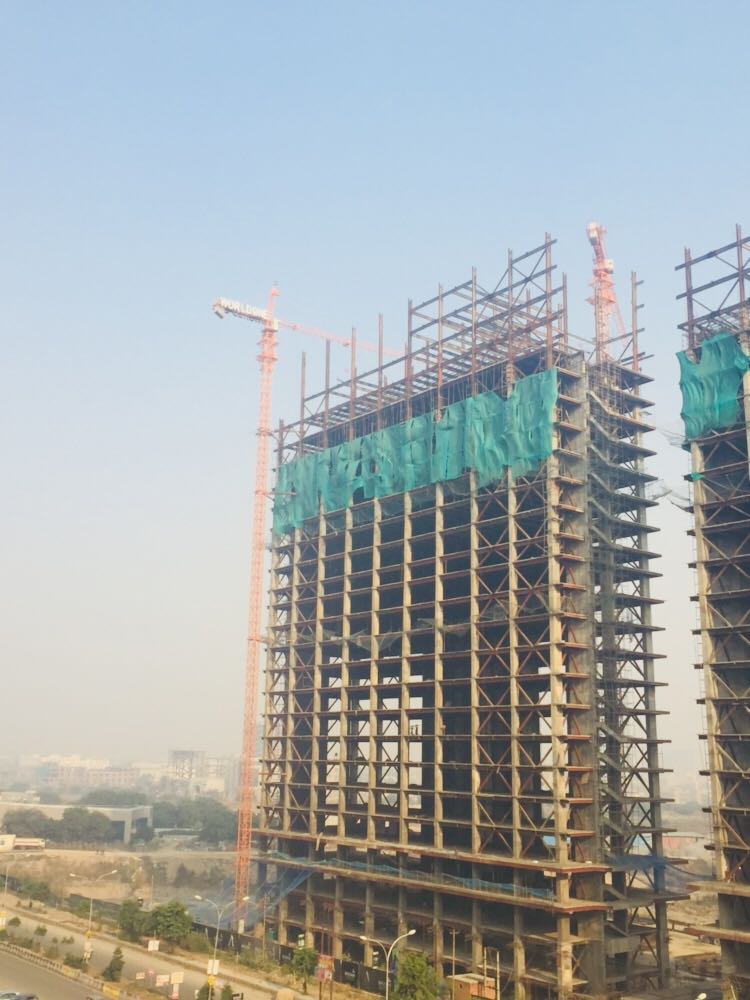 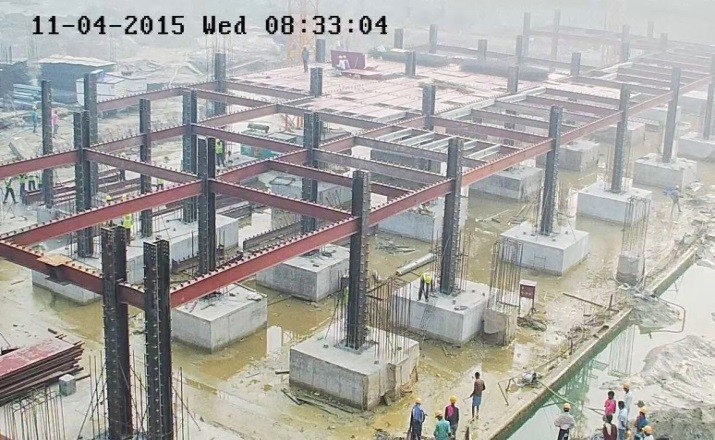 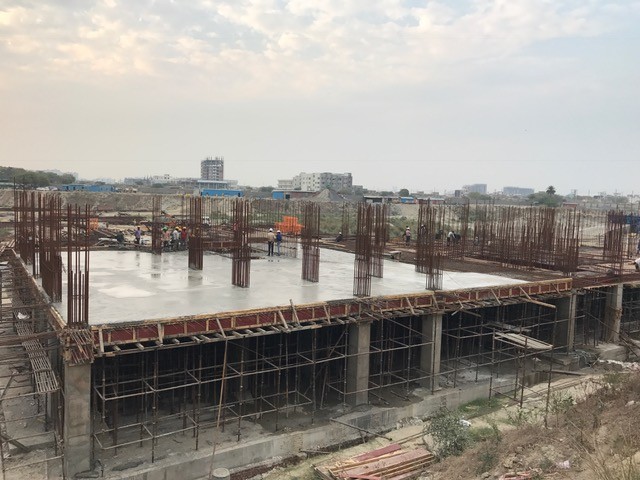 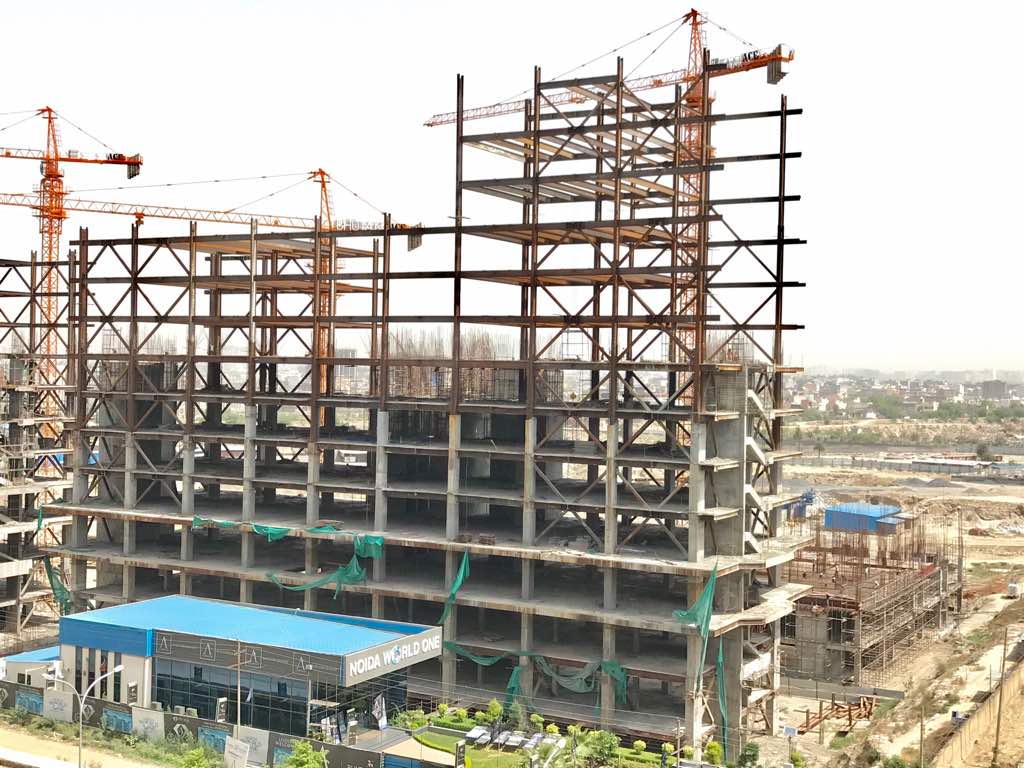 Tower c
Speedfloor Joists
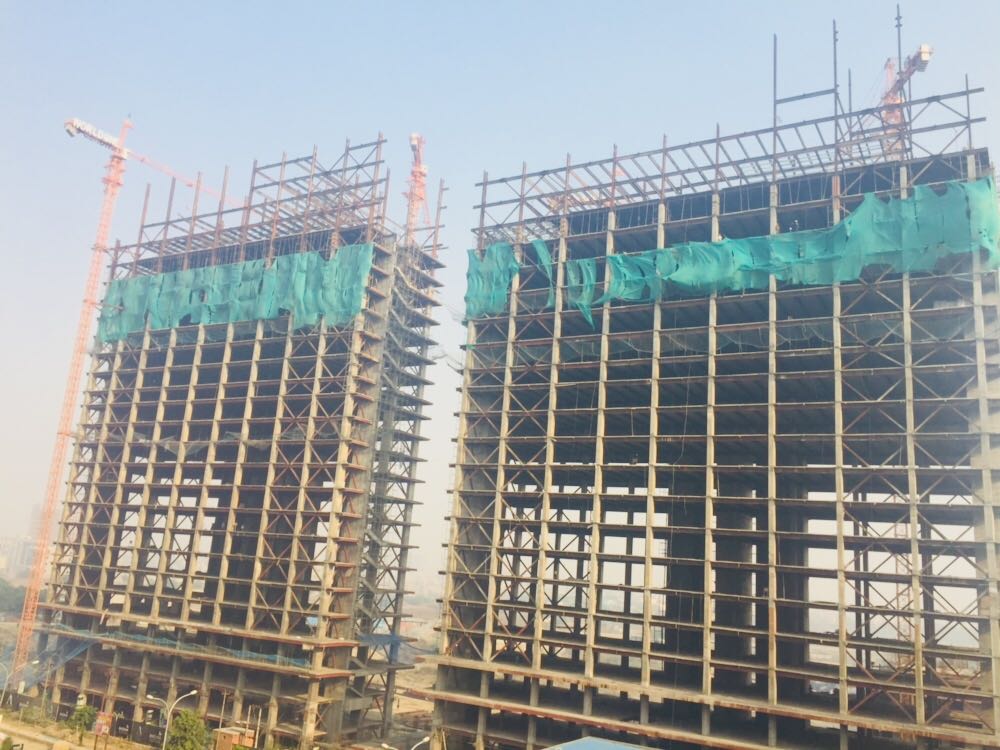 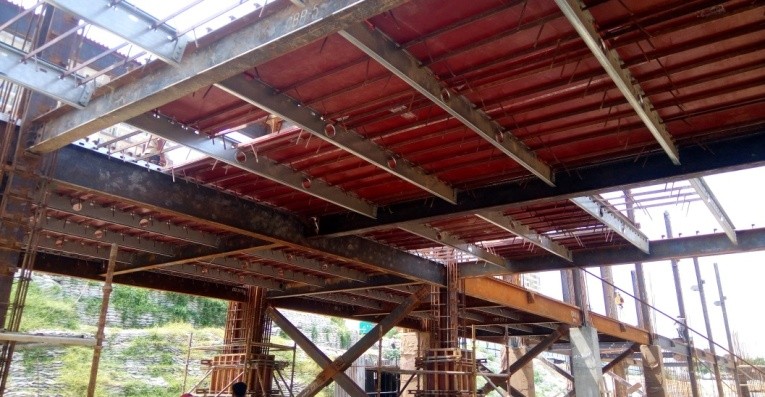 Speedfloor Joists
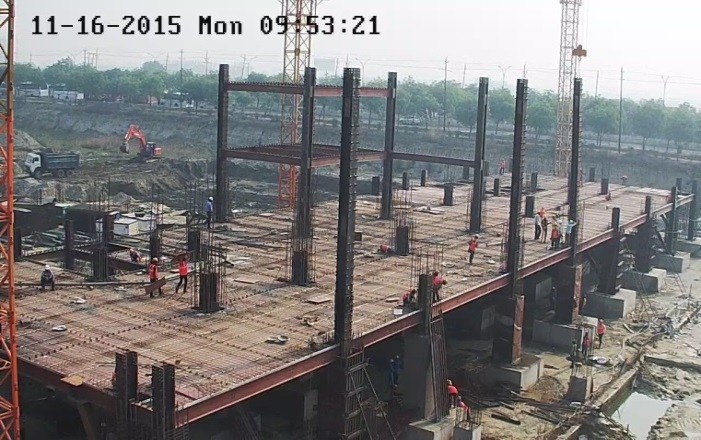 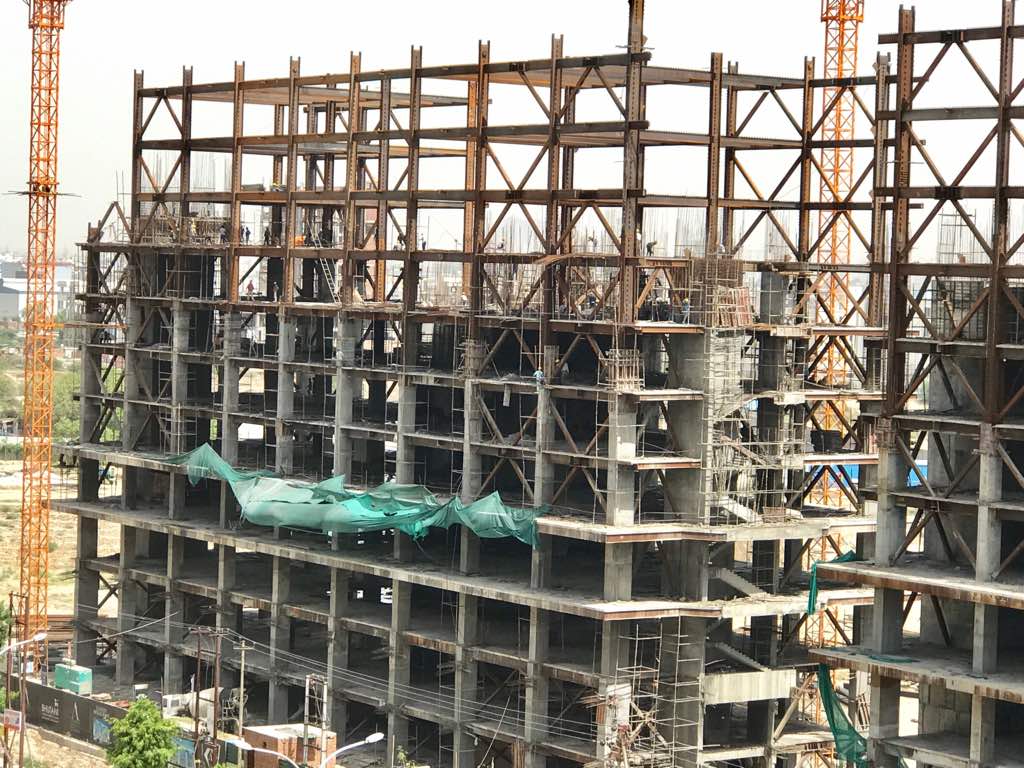 Tower B
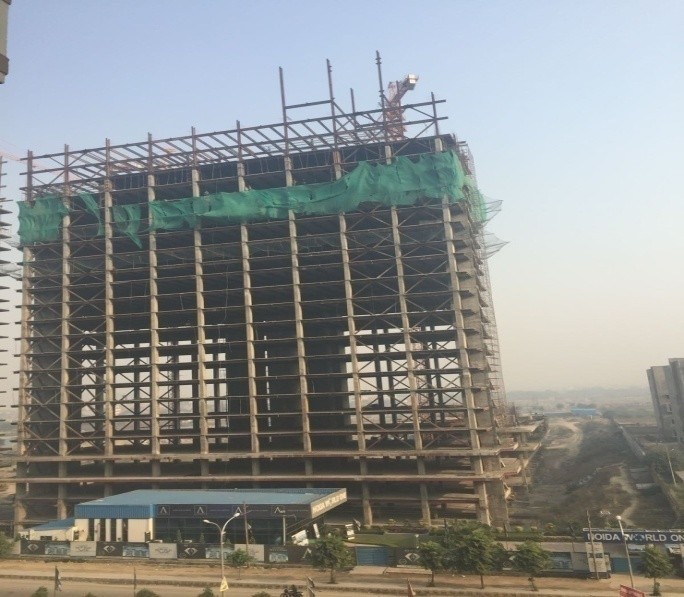 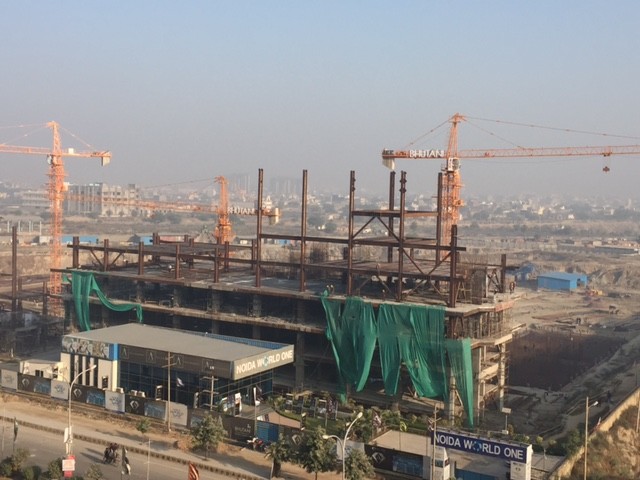 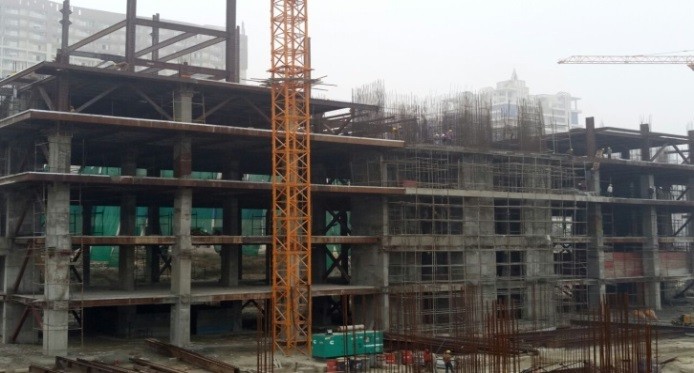 3 June 2015
30
Windsor IT Building(G+14) , Filmcity Noida
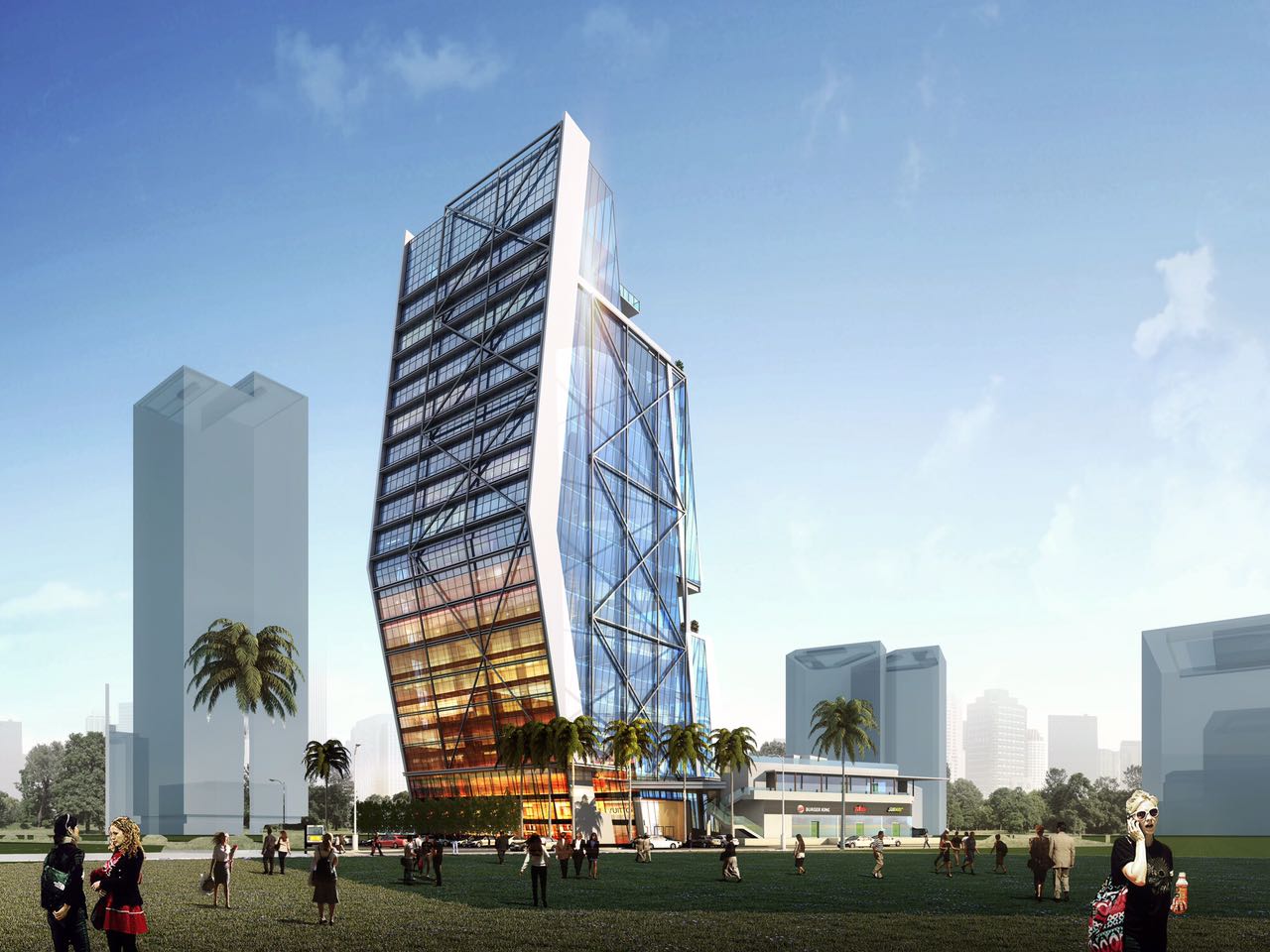 A
3 June 2015
Ajay Agarwal
31
Windsor IT Building(G+14) , Filmcity Noida
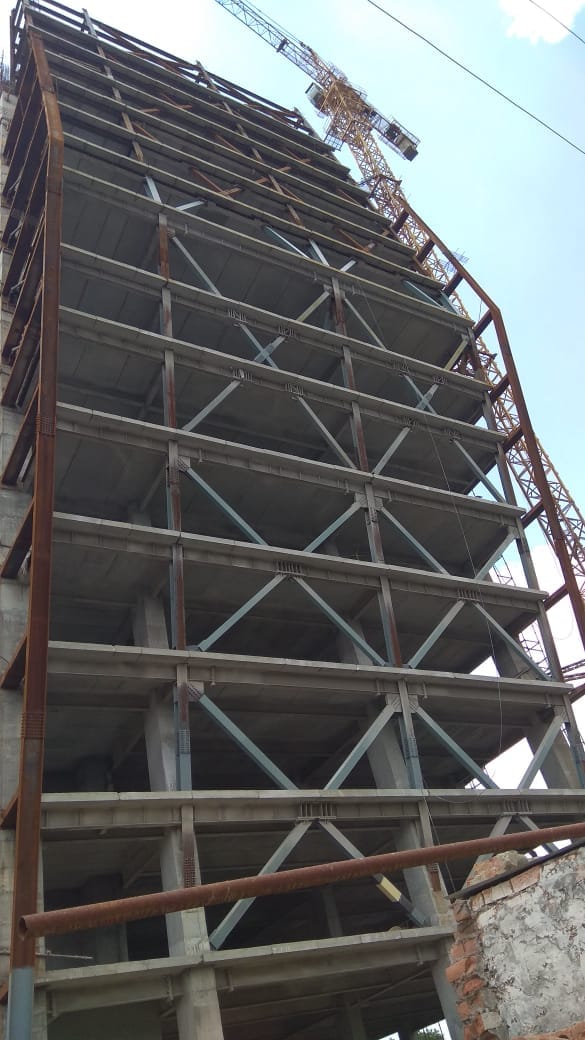 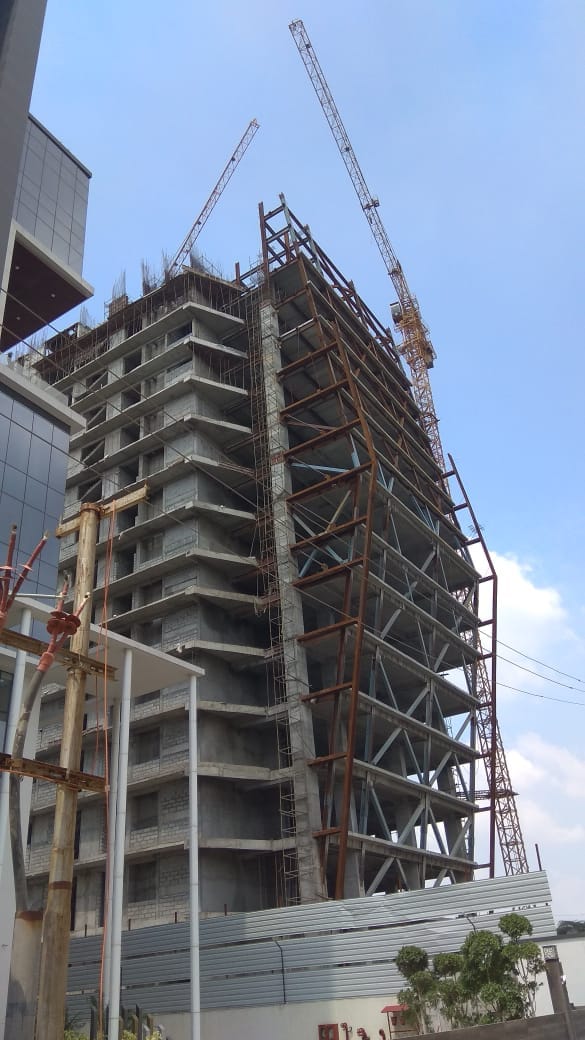 3 June 2015
32
Windsor IT Building(G+14) , Filmcity Noida
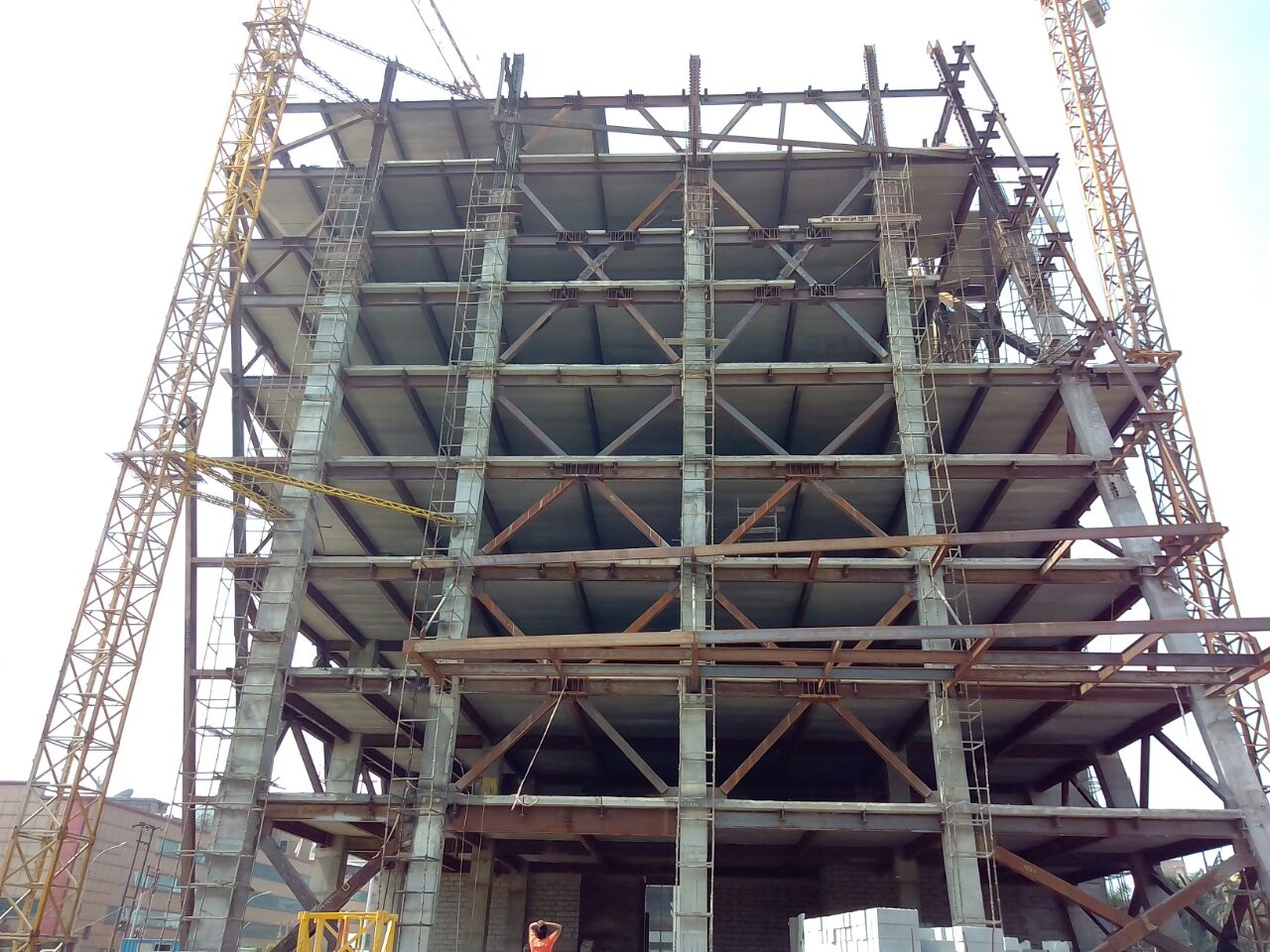 3 June 2015
33
Windsor IT Building(G+14) , Filmcity Noida
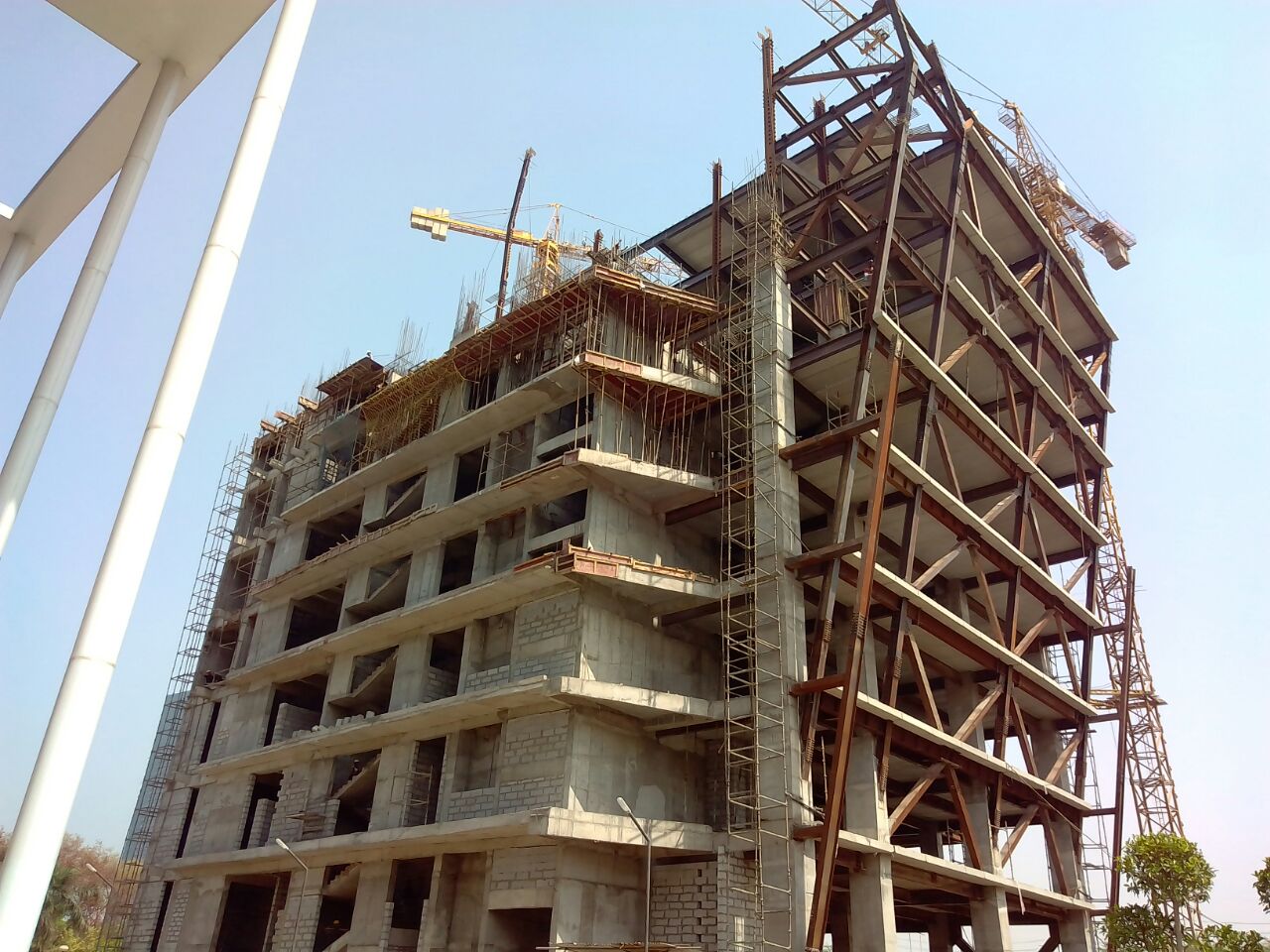 3 June 2015
34
Windsor IT Building(G+14) , Filmcity Noida
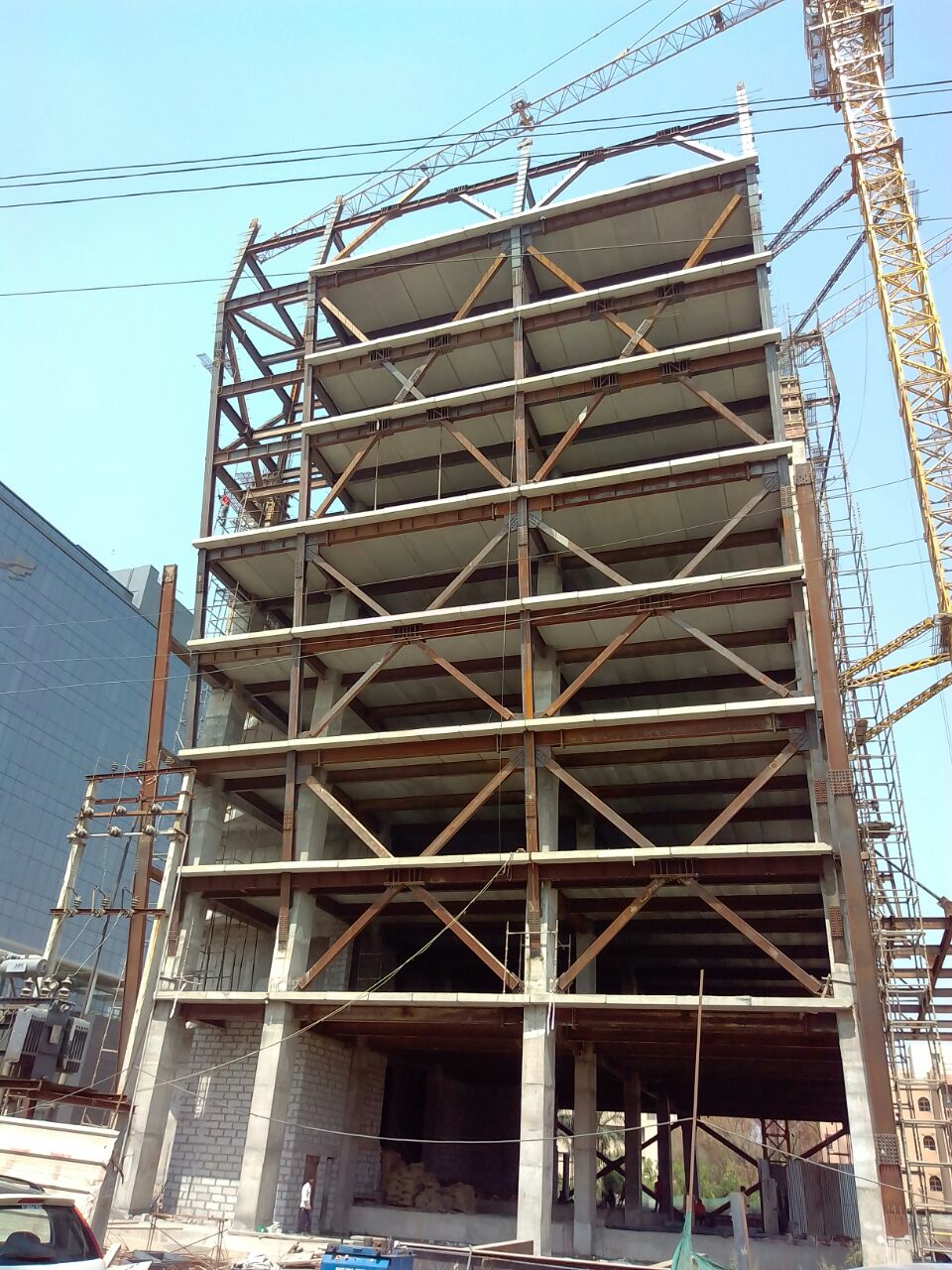 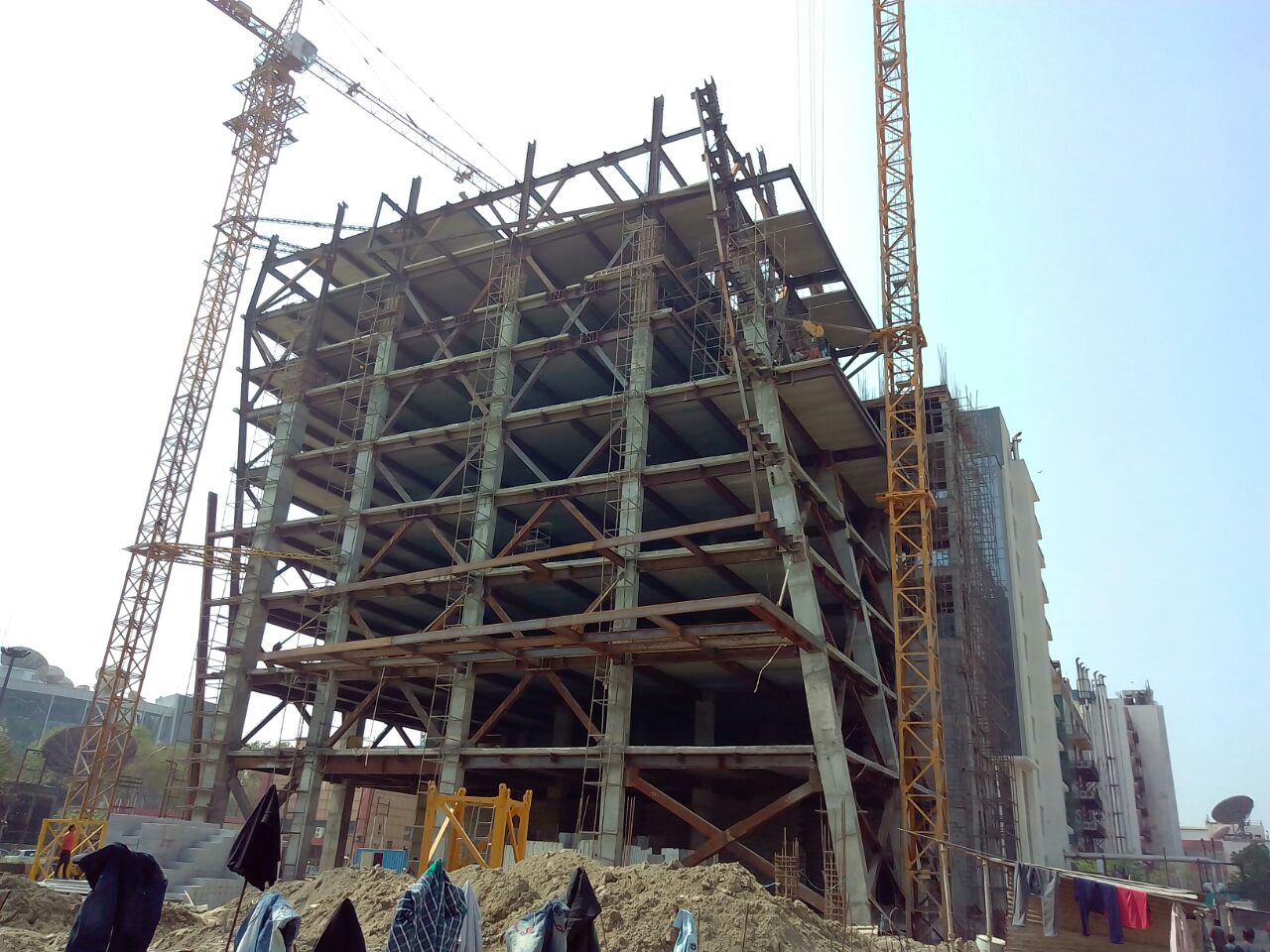 3 June 2015
35
Windsor IT Building(G+14) , Filmcity Noida
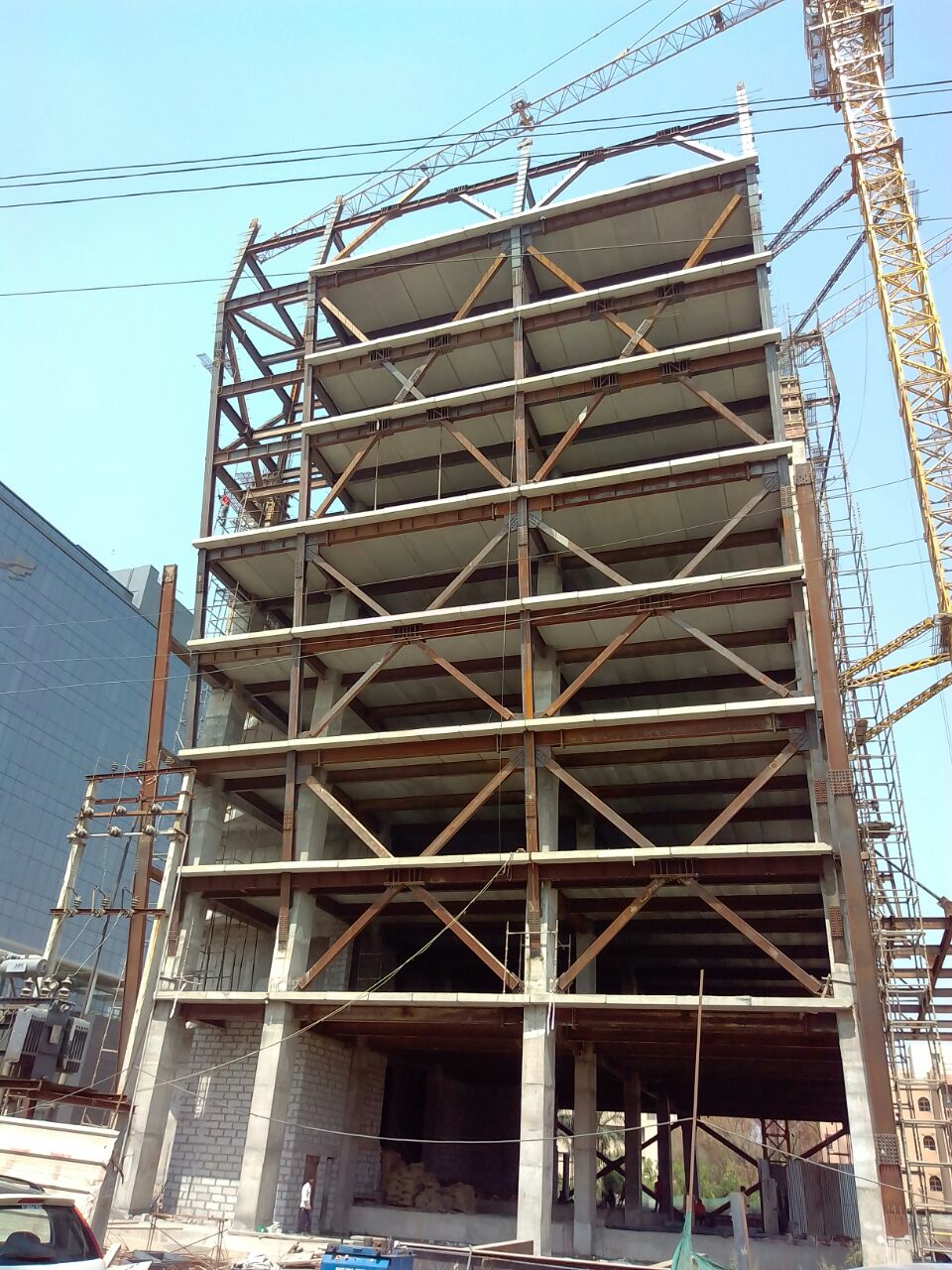 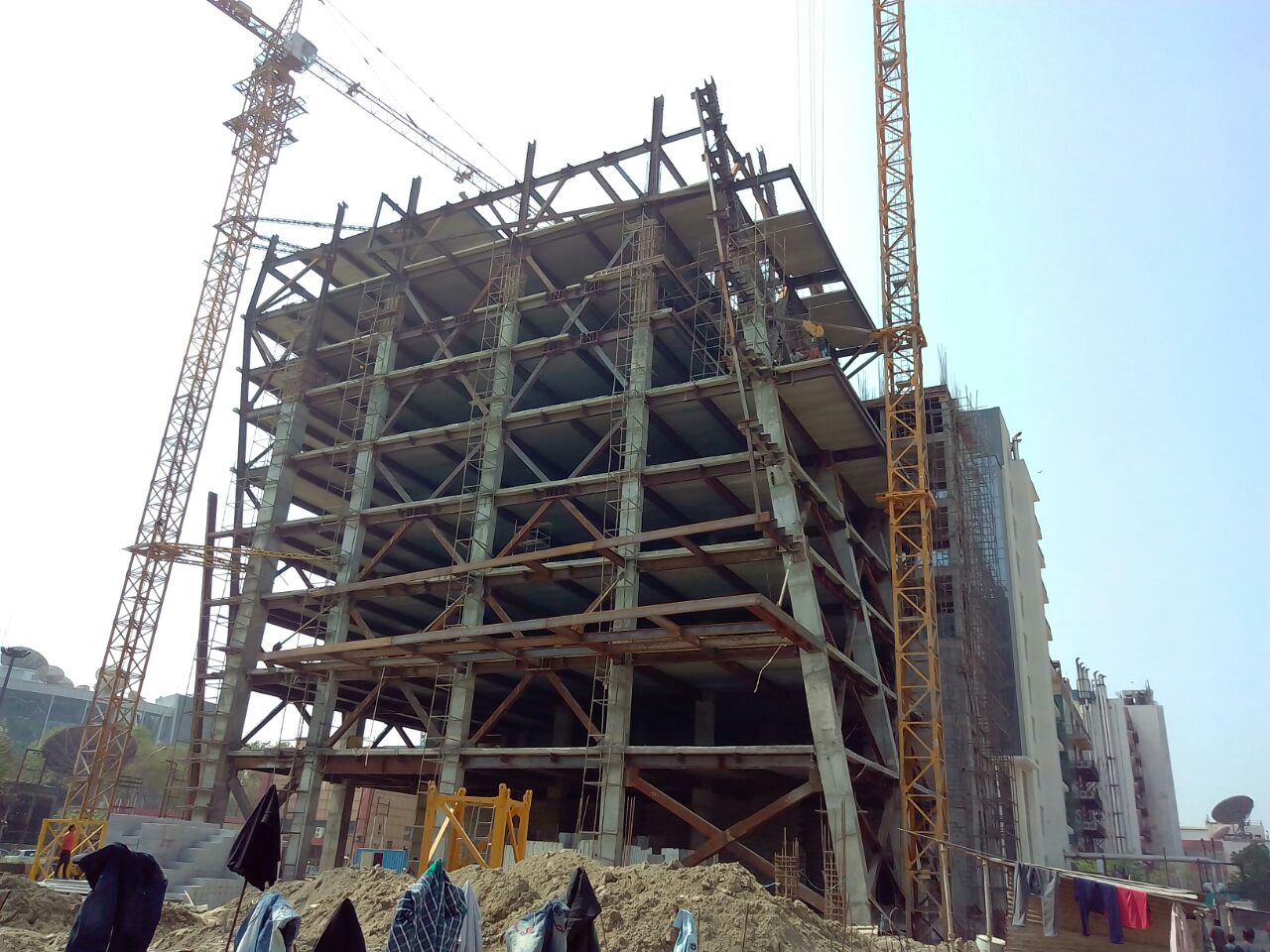 3 June 2015
36
Windsor IT Building(G+14) , Filmcity Noida
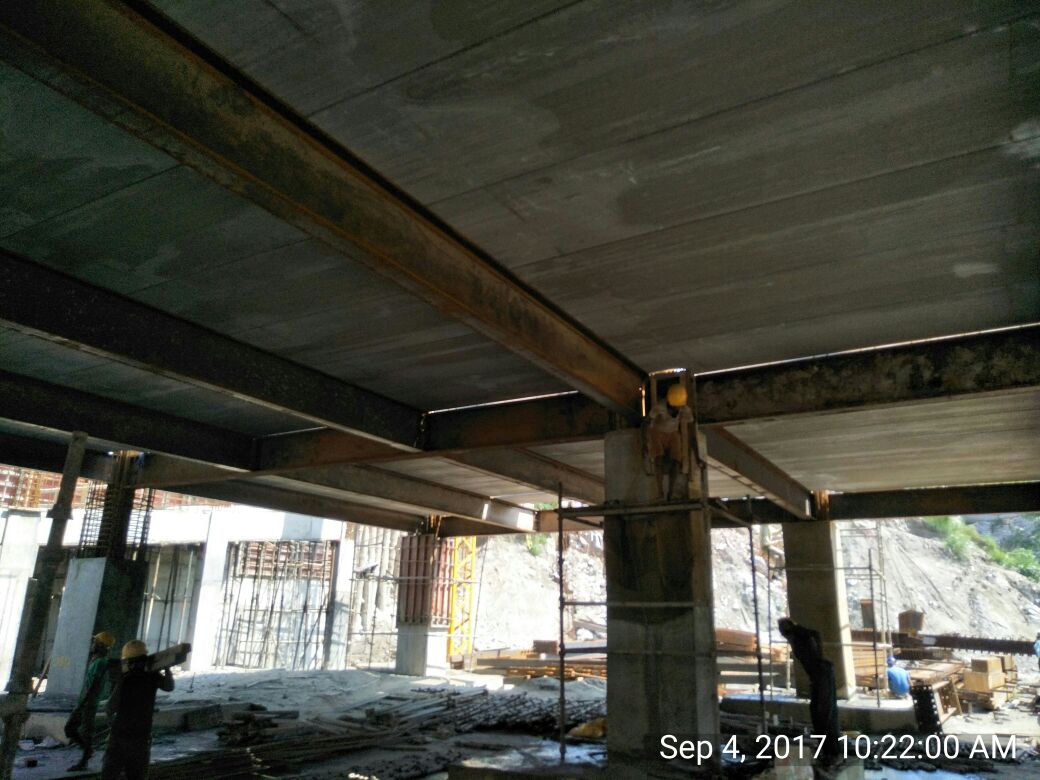 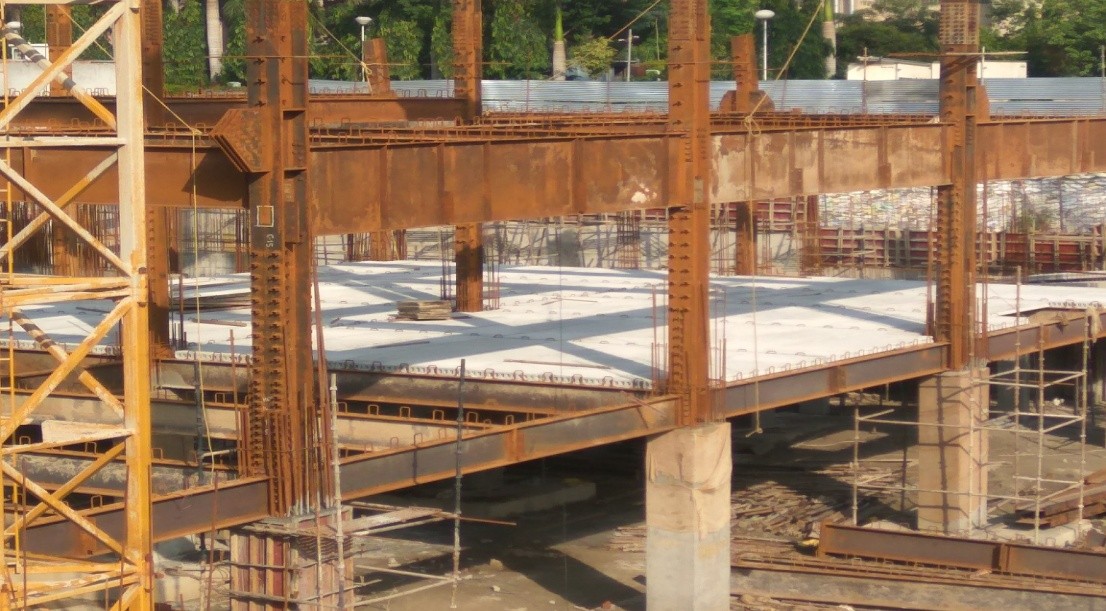 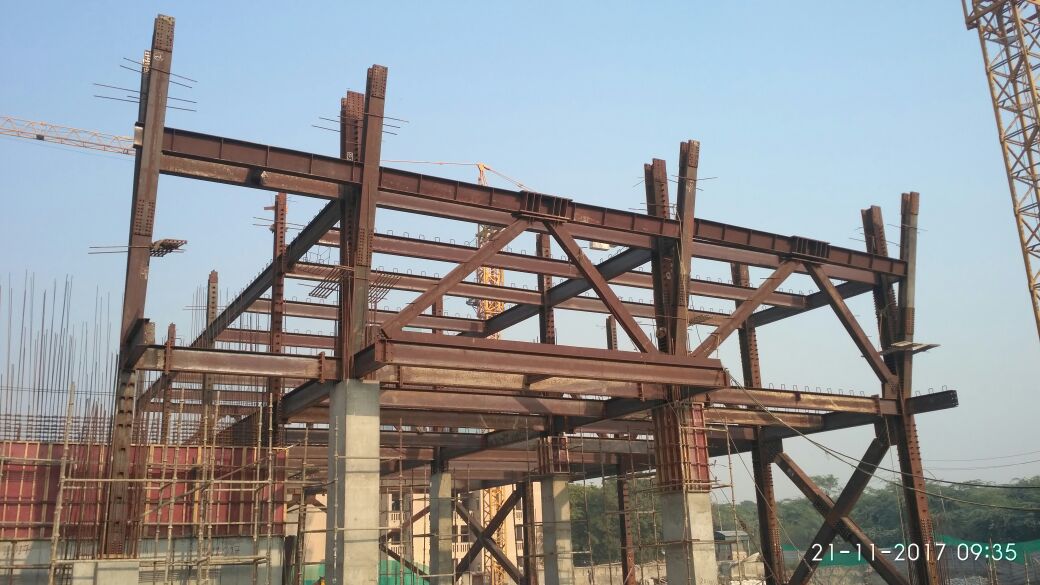 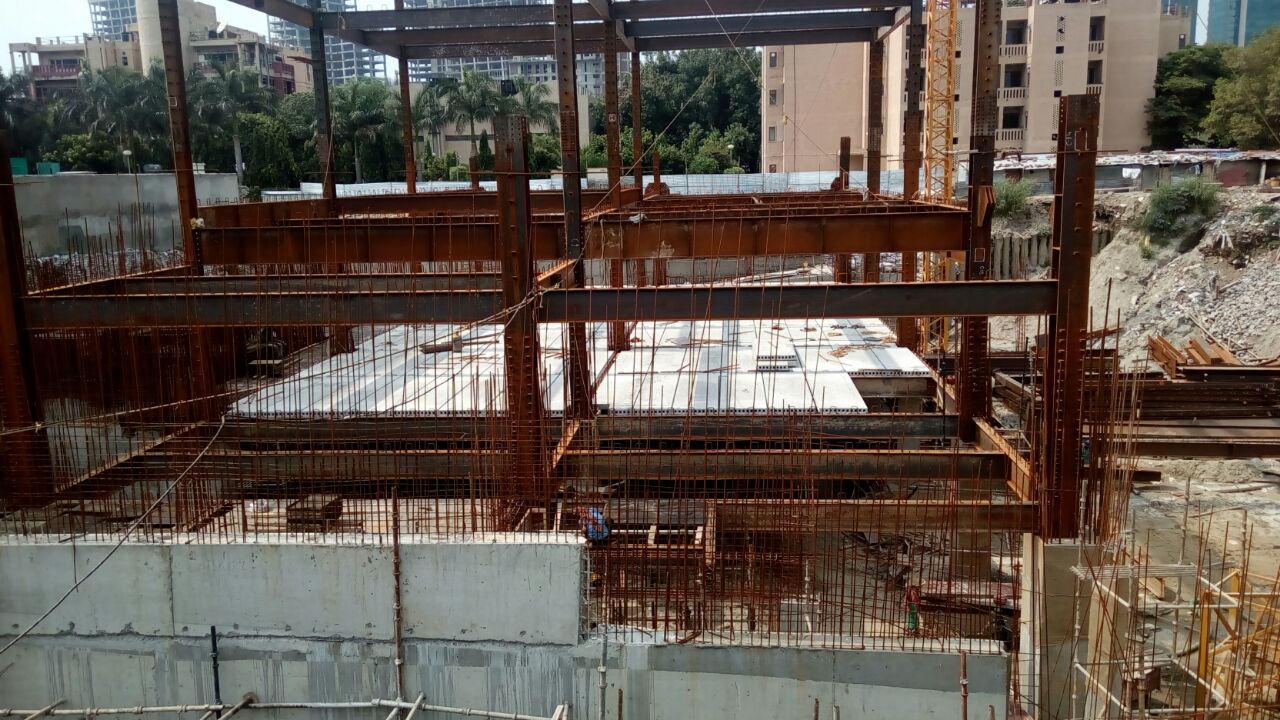 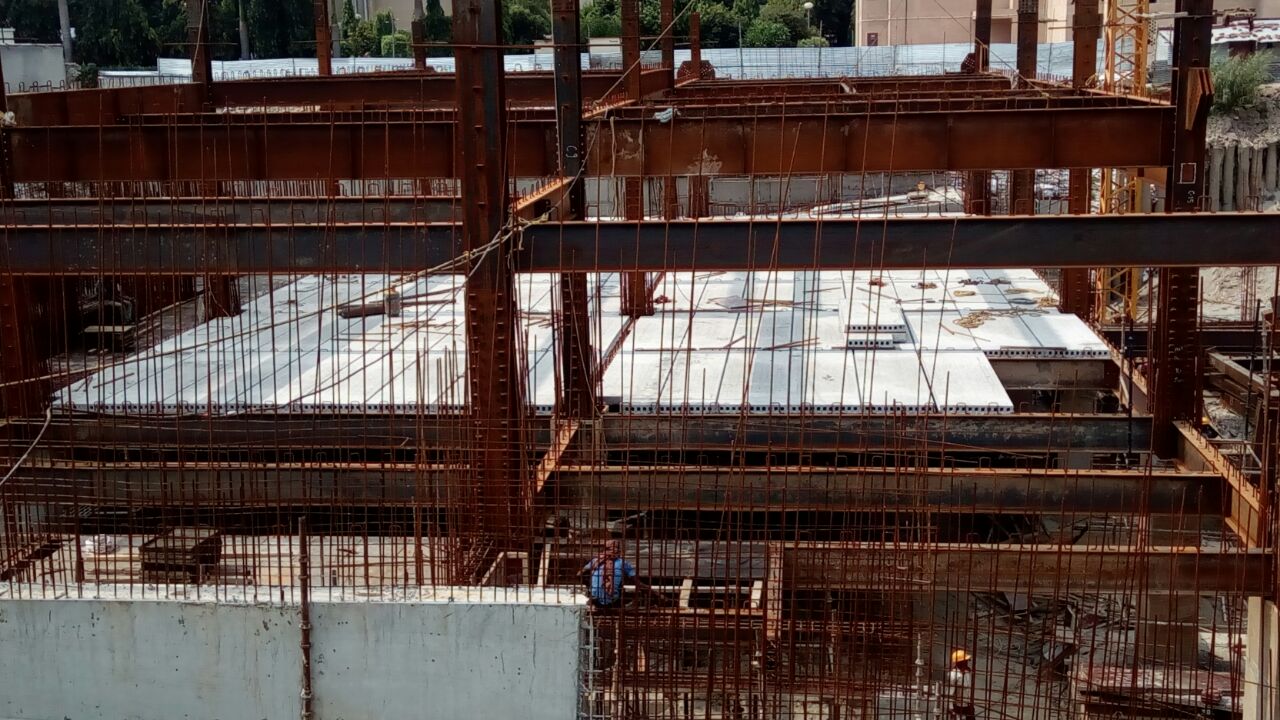 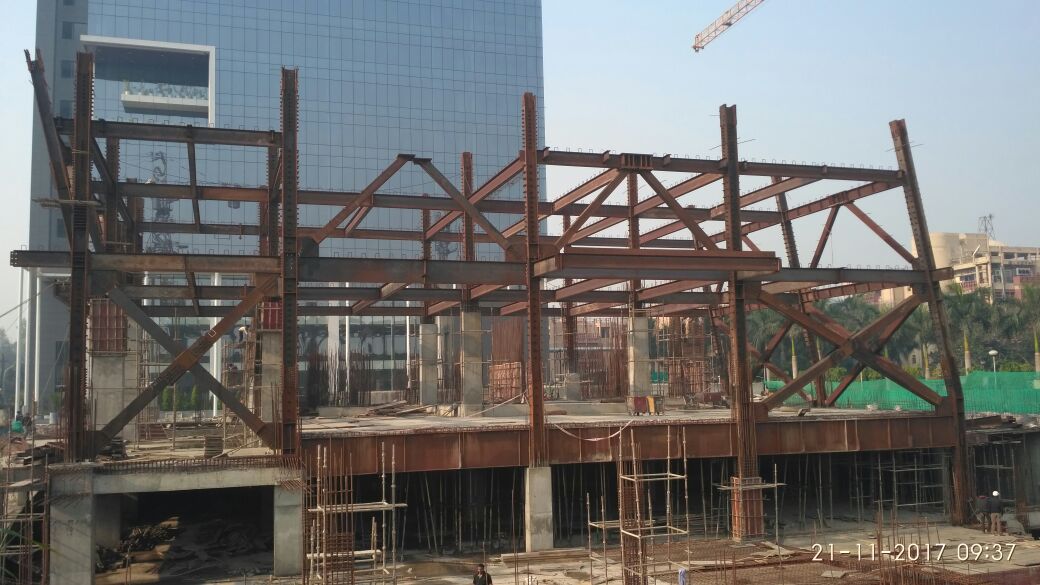 3 June 2015
37
Construction of G+33  Mist Tower 1 at Festival City, Noida
Type                                        : Commercial Building 3B+G+33, Noida
Structural Steel Quantity      :  5200 MT
Built up Area                           : 8.0 Lakh Sft
Structural System                   : Composite structure. 
Client                              : Bhasin Group


Columns: Built up Structural Steel encased in RCC. Steel Column Profile 500mmx500mm (E550)
RCC and Steel profile in columns act as monolithic structure to transfer the load as shear connectors designed for full load. This enables fast erection with fire rating requirements. 

Beams: Built up/Rolled Structural Steel. 500mmx180mm (E550)
Diaphragm action of the slab along with  monolithic behaviour of beams enable to transfer the lateral loads due to seismic and wind load. Brace and Framing action add stability against lateral forces

Slab: Speed flooring System 300mm depth  (E350)
Unique Suspended cast in situ concrete flooring system which does not require prop. Light joist enable to cast the floor very fast.

Geometrical Details
Stair- 4Nos
Lift   -  6Nos
Span 10.5m
38
3 June 2015
Mist Tower, Festival city, Noida
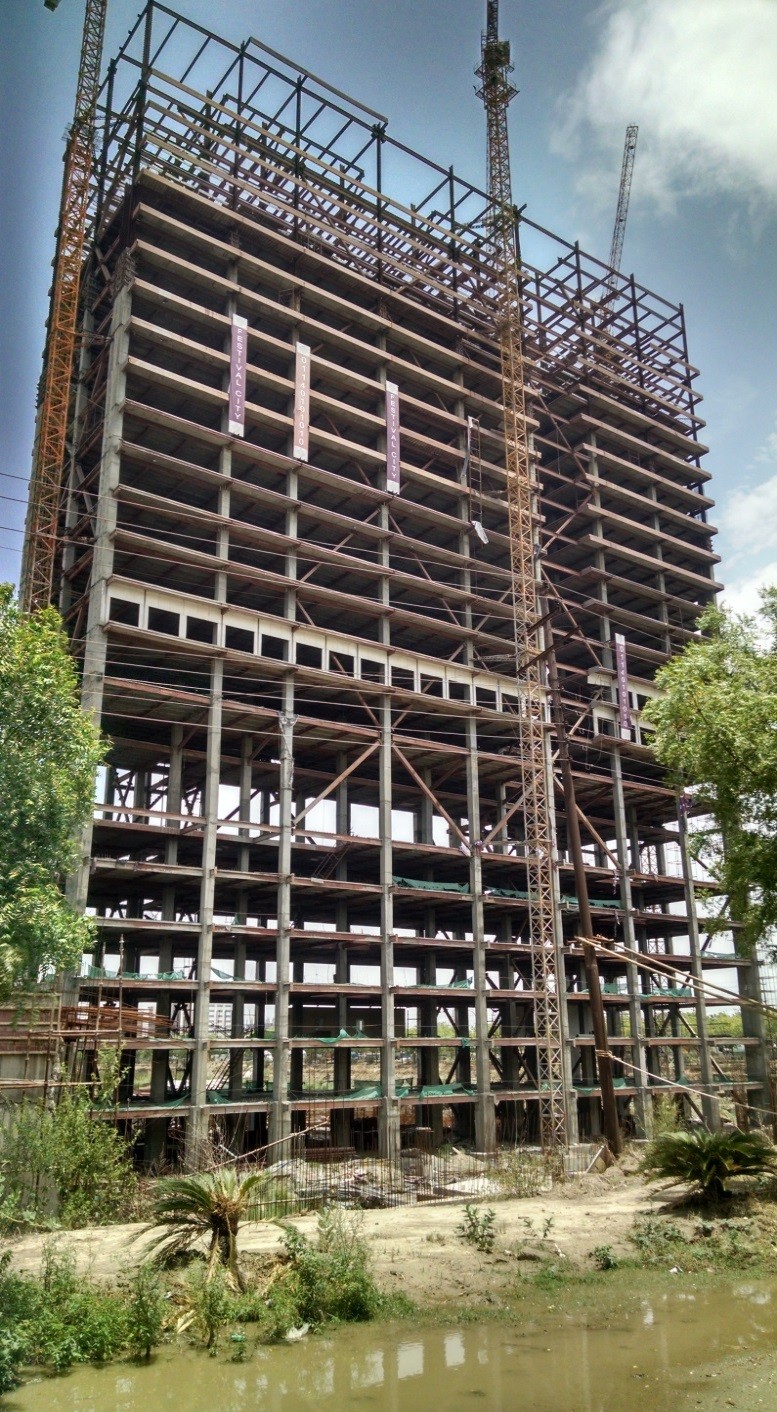 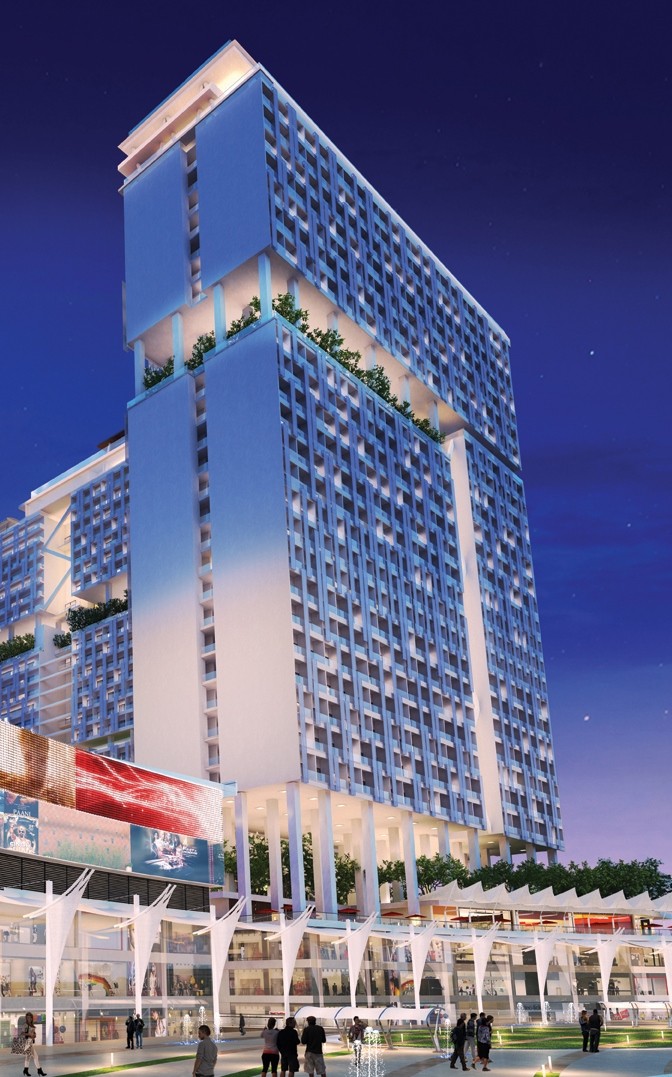 BUA – 8 lac Sft
5300 MT Structural Steel
Speed floor Slab System
Status: Under Progress
May’2017
3 June 2015
39
Mist Tower, Festival city, Noida
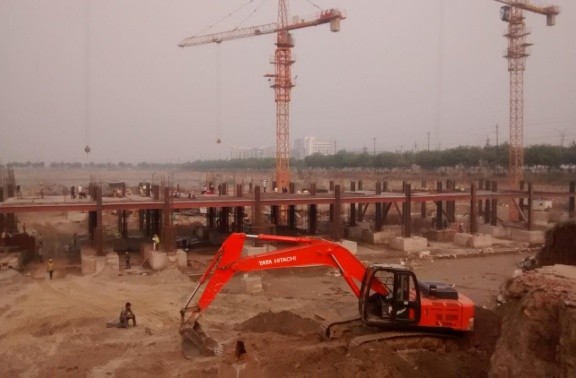 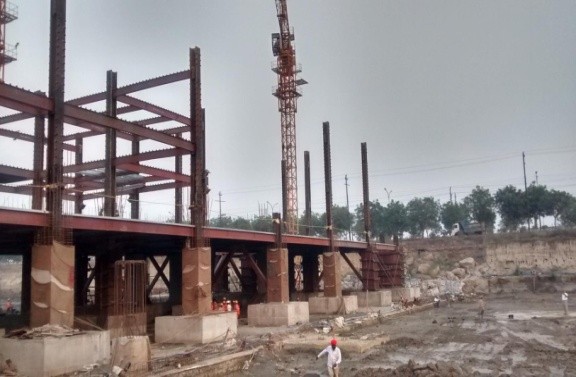 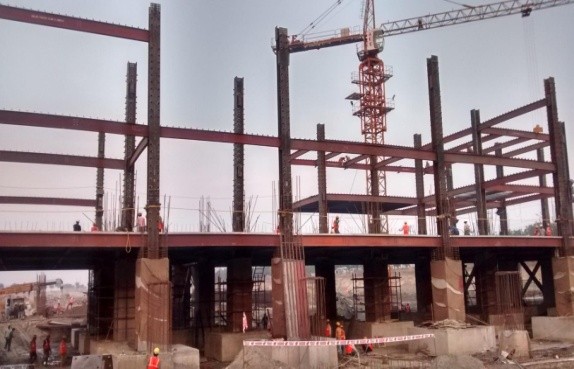 10th Nov 2015
2nd Nov 2015
20th Oct 2015
17th Nov 2015
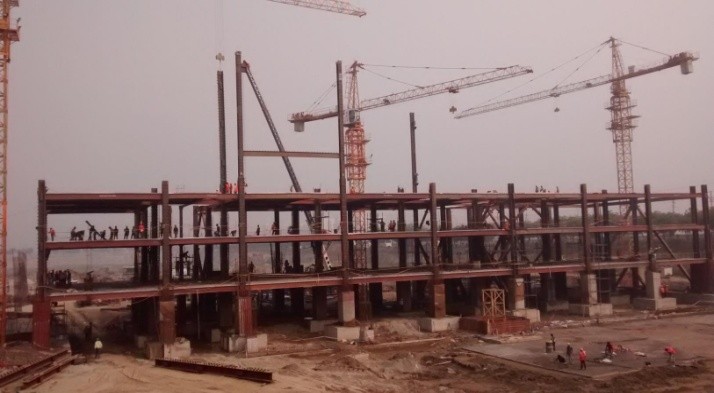 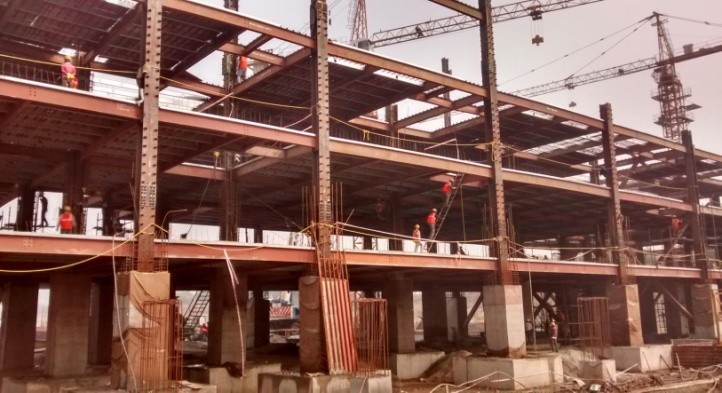 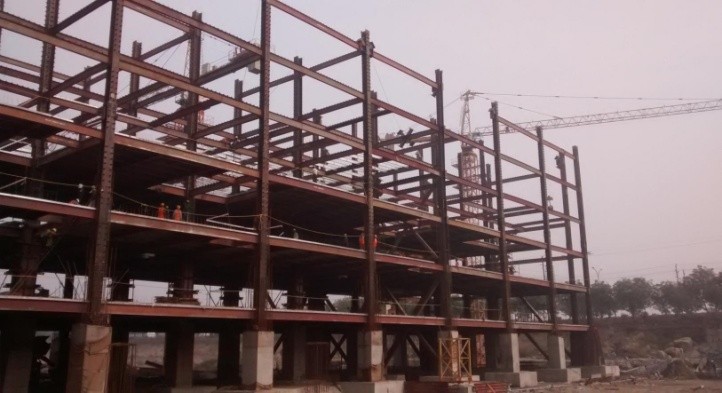 30th Nov 2015
7th Dec 2015
15th Dec 2015
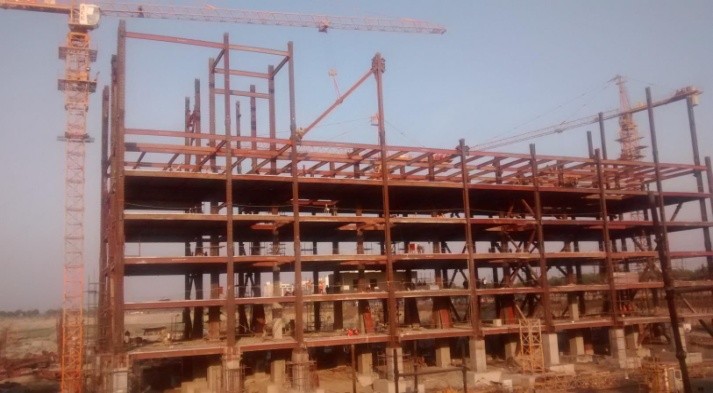 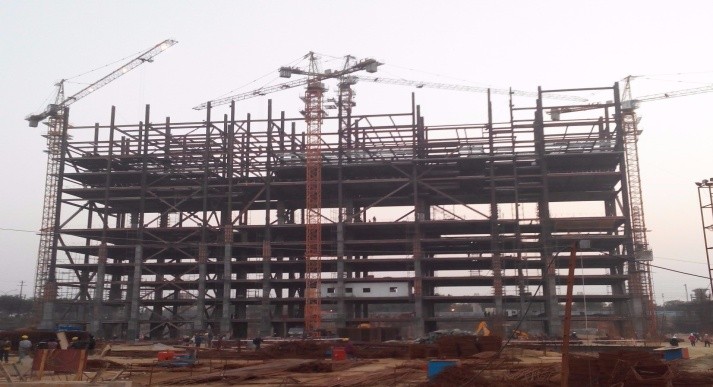 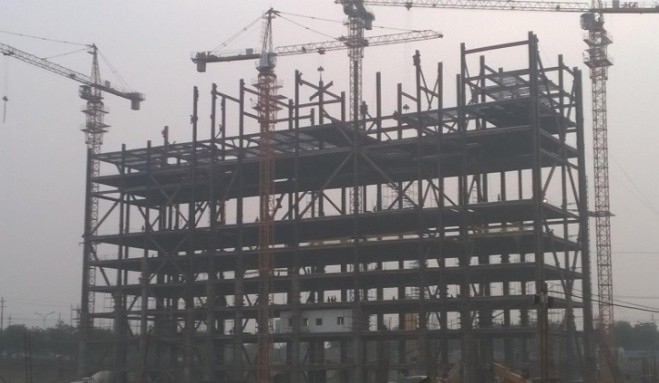 20th Feb’16
25th Dec 2015
15th Jan 2016
3 June 2015
40
Multi level Car Parking (G+10) at Sir Gangaram hospital-New Delhi
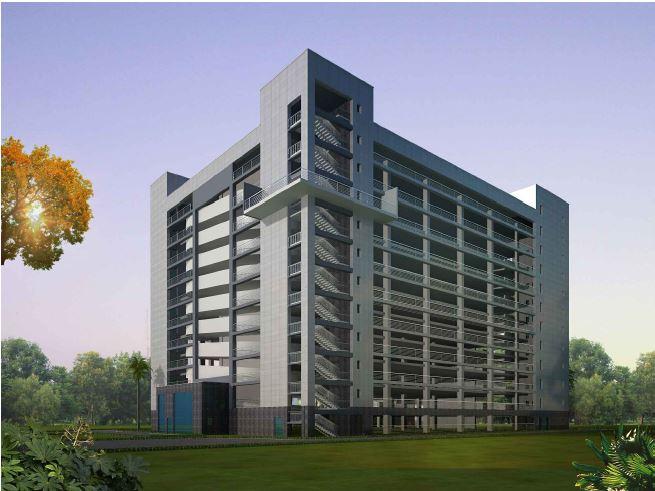 1176 MT Structural Steel E-450 grade
Deck Slab System
Status: Completed
3 June 2015
41
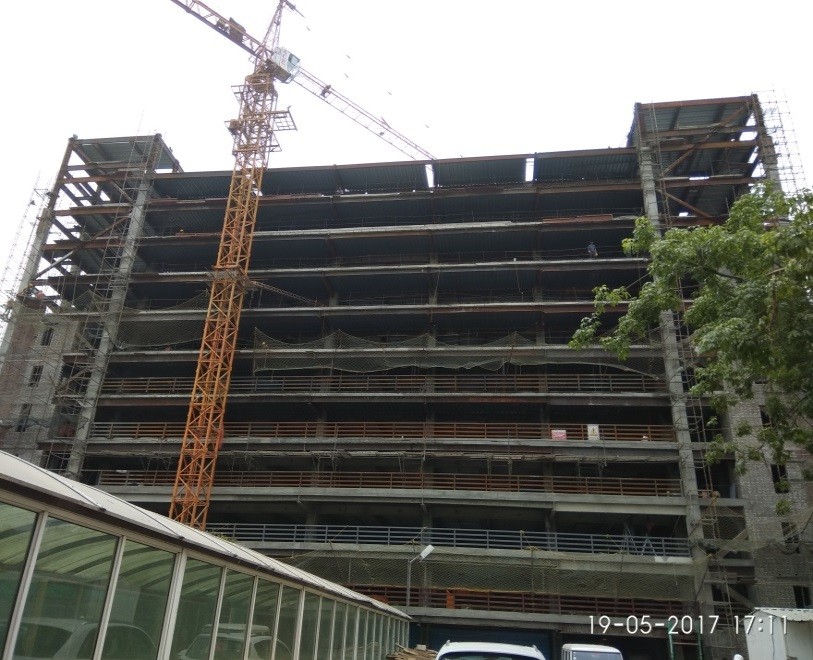 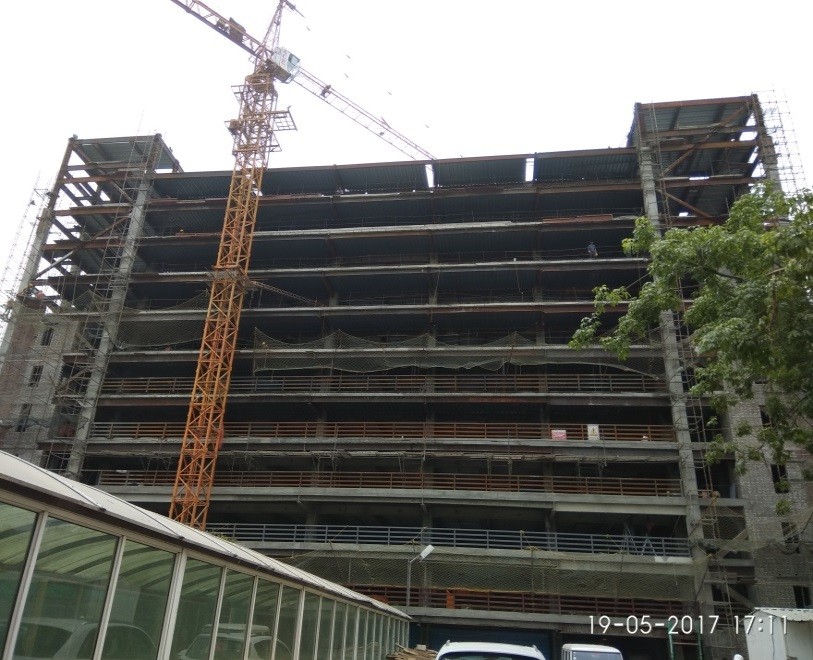 Multi level Car Parking at  Sir Gangaram hospital-New Delhi
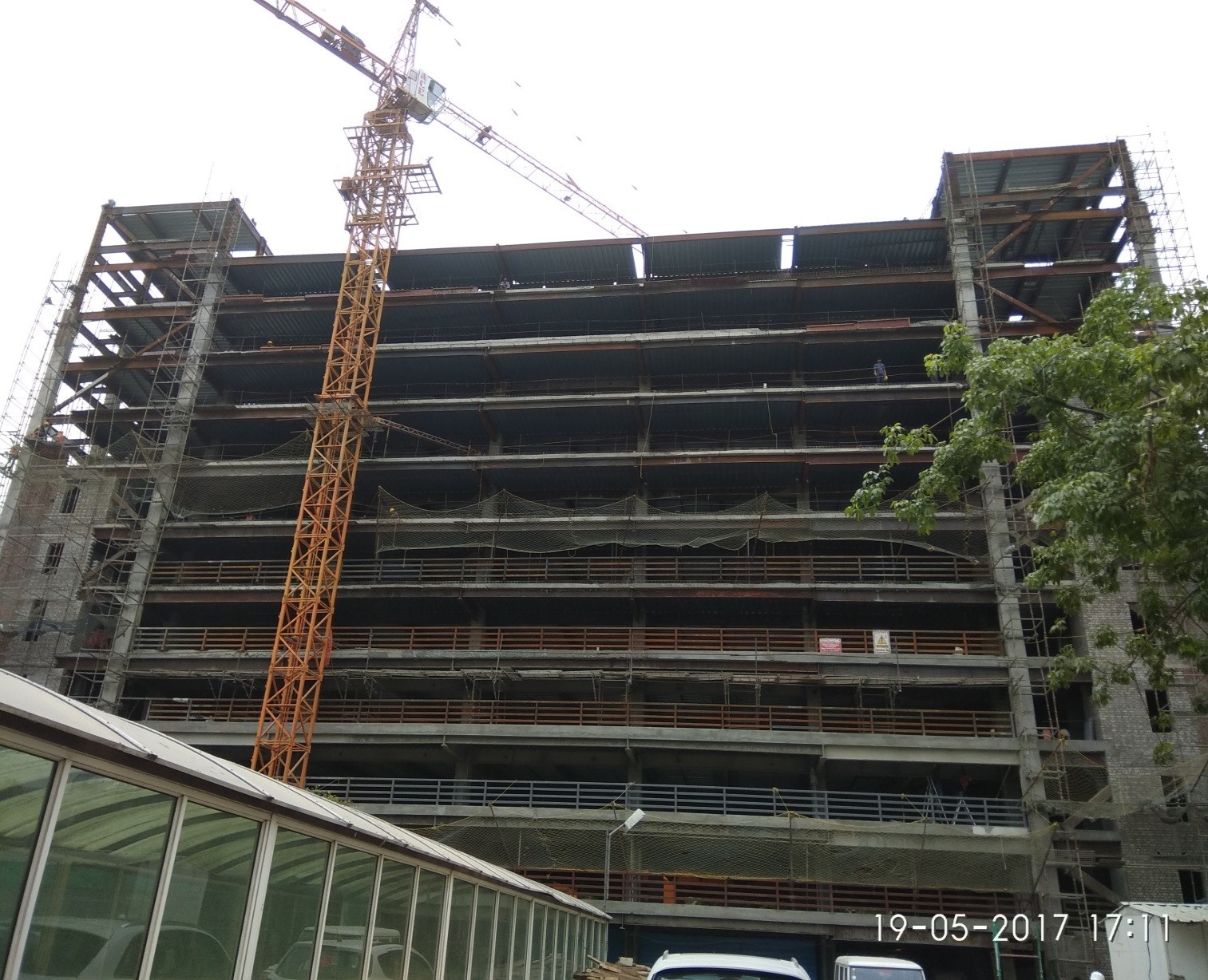 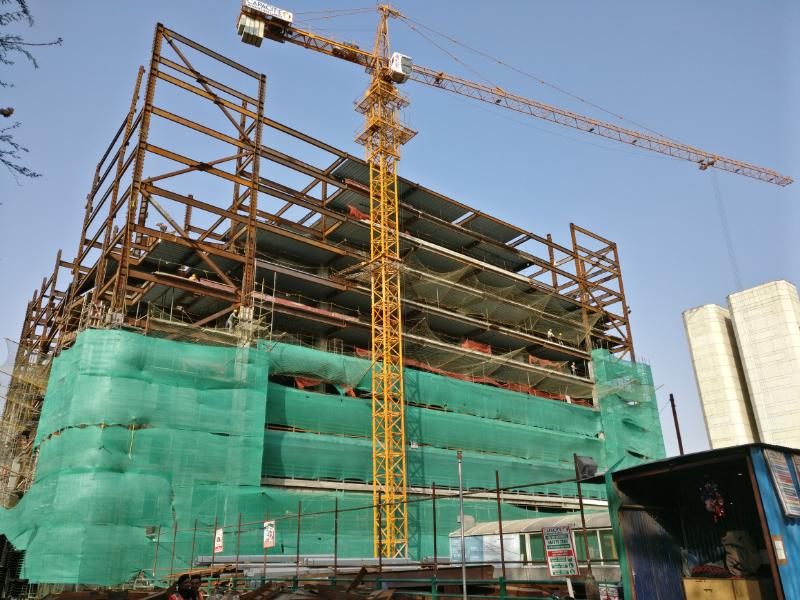 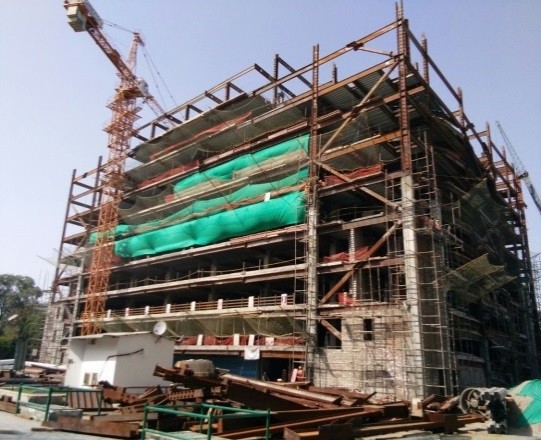 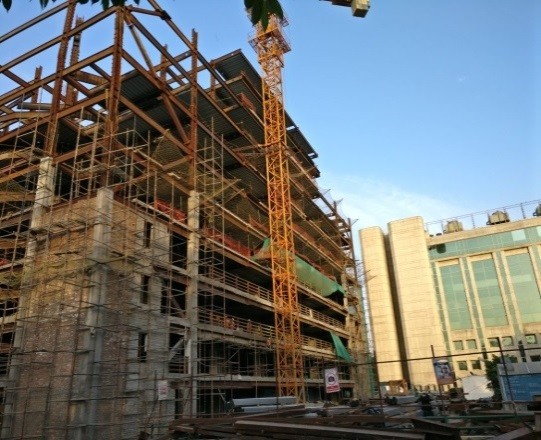 3 June 2015
42
Multi level Car Parking at  Sir Gangaram hospital-New Delhi
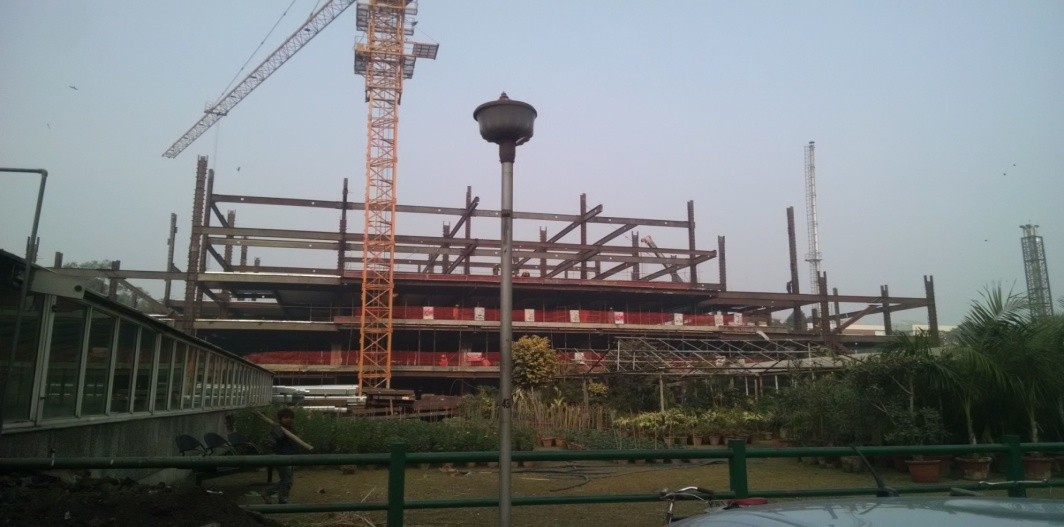 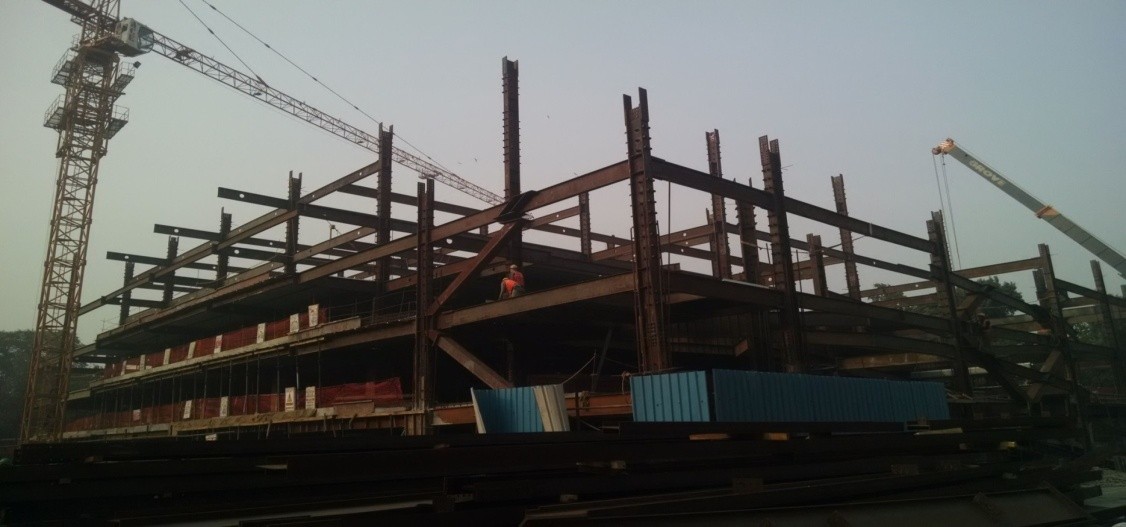 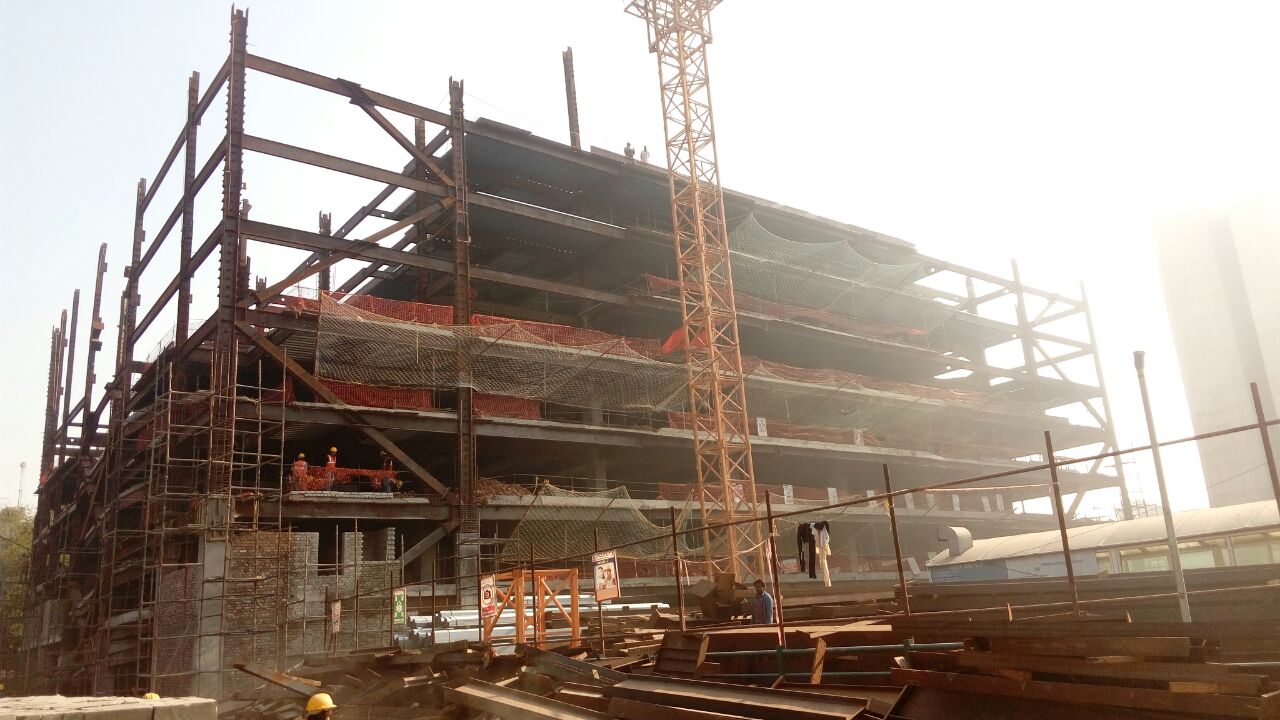 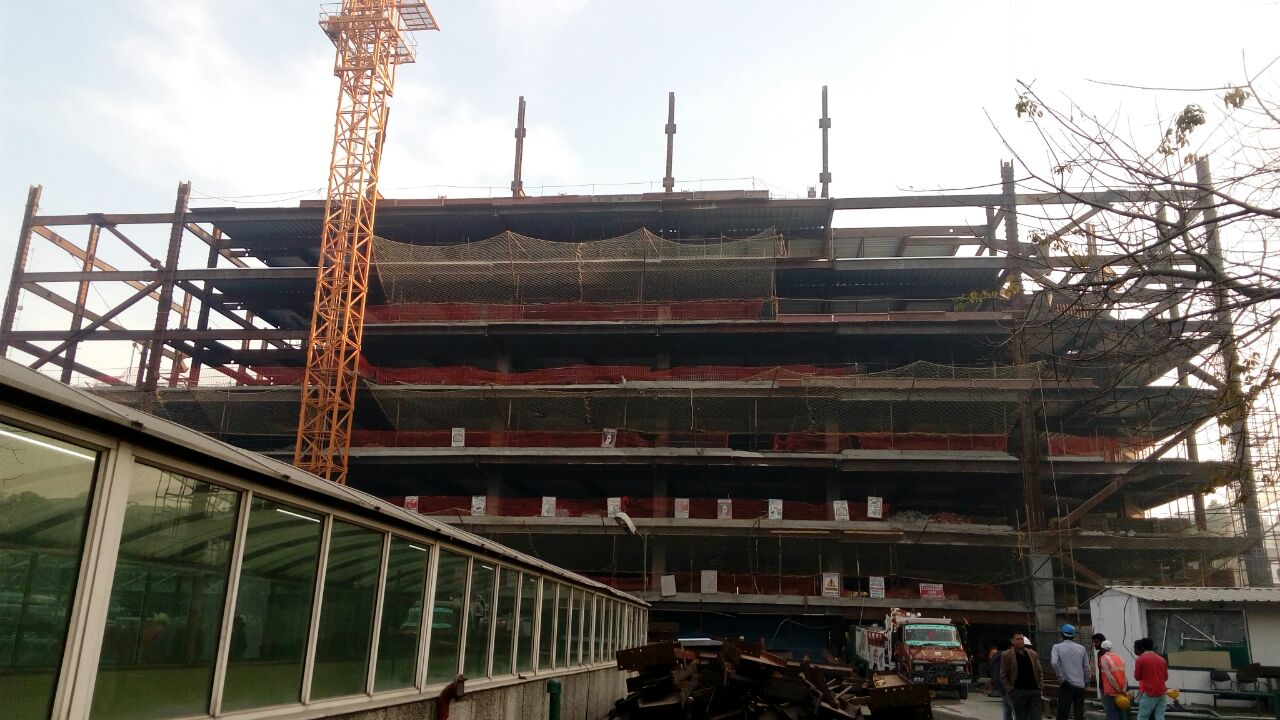 3 June 2015
43
Embassy Tech Village , Bangalore
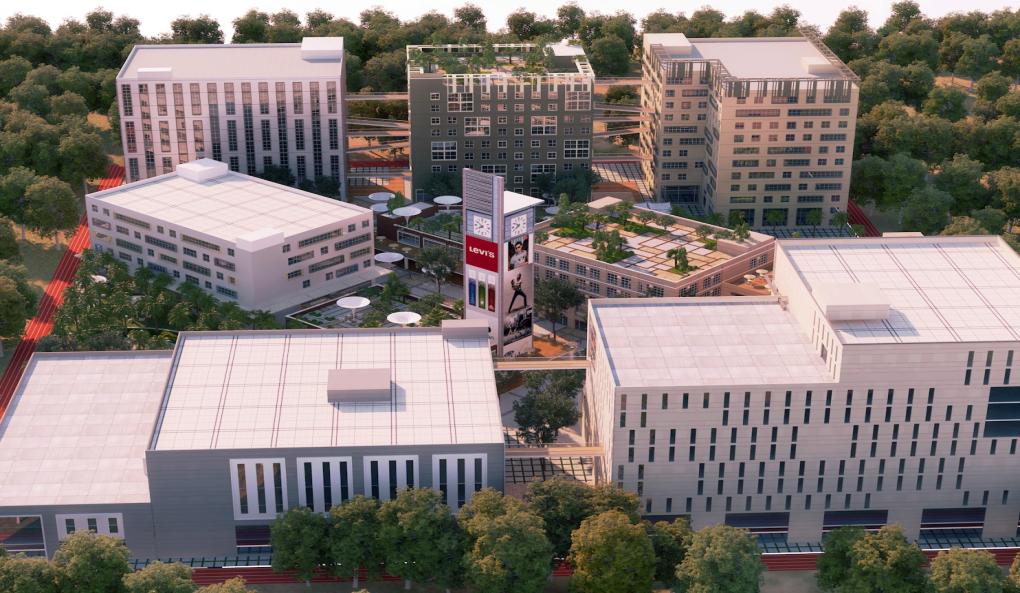 BUA – 15 lac Sft
9500 MT Structural Steel
12 Buildings
3 June 2015
44
Embassy Tech Village , Bangalore
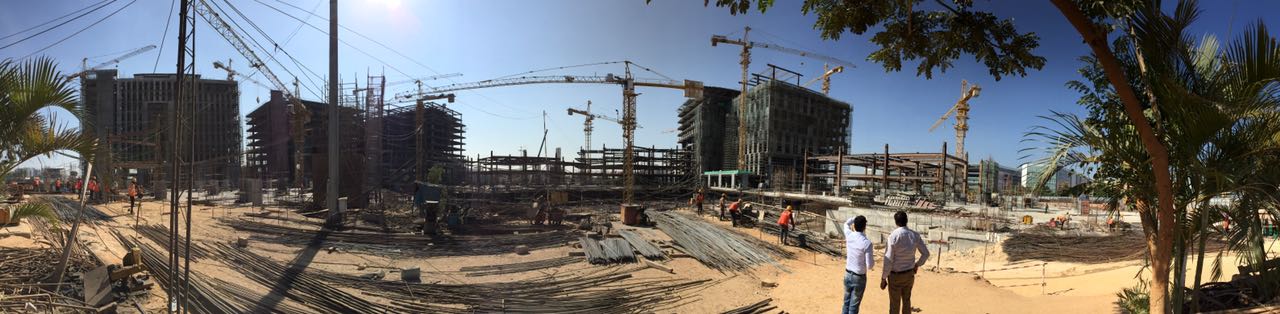 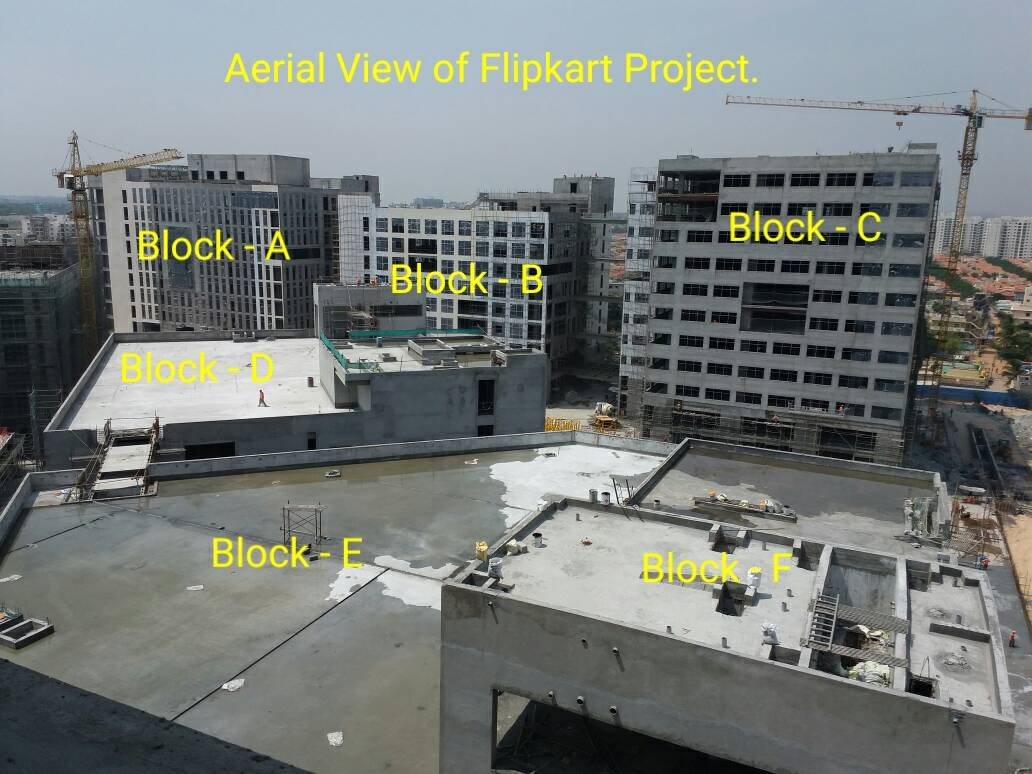 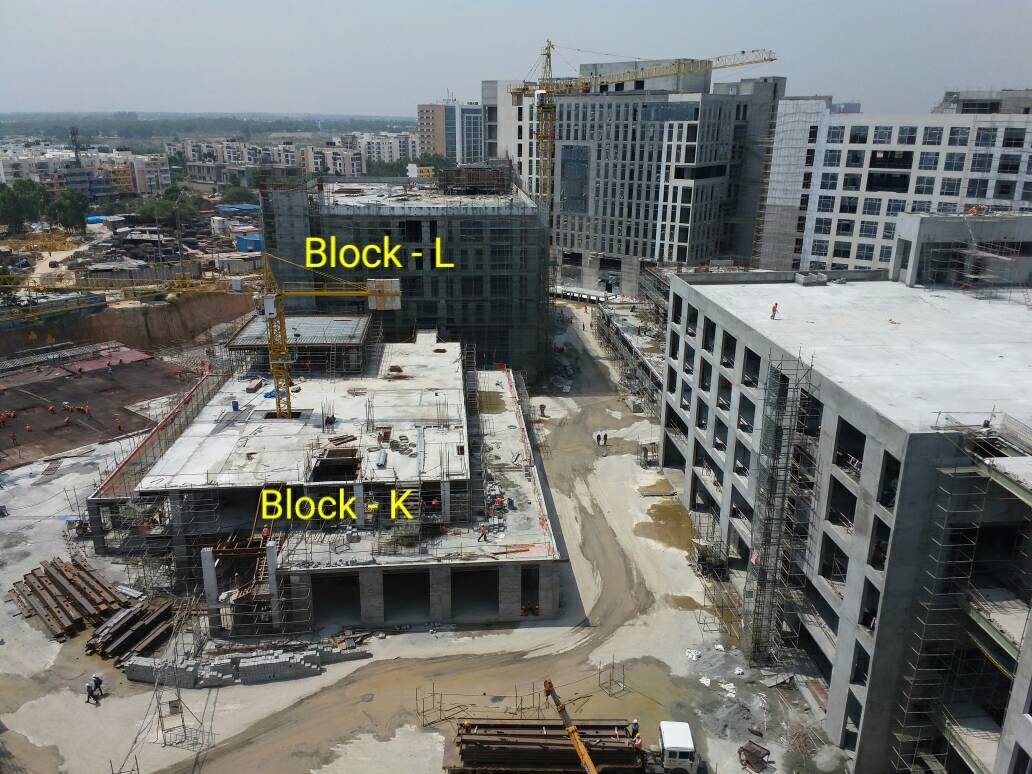 3 June 2015
45
Embassy Tech Village , Bangalore
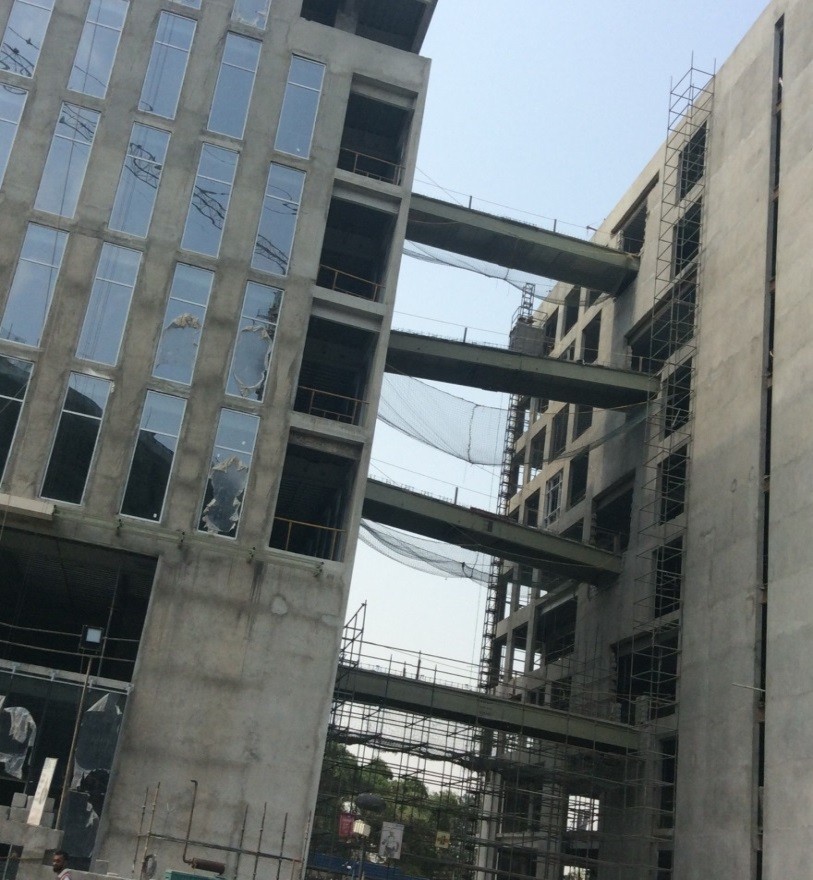 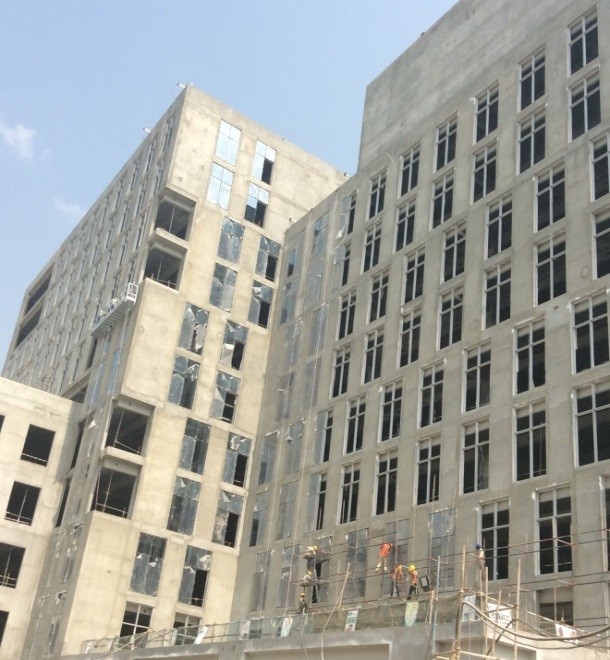 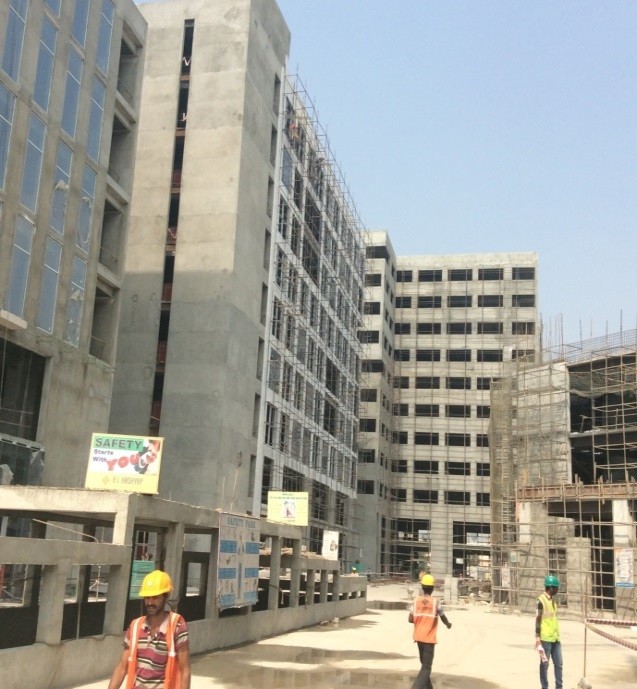 CONNECTING STEEL BRIDGE B/W BUILDINGS
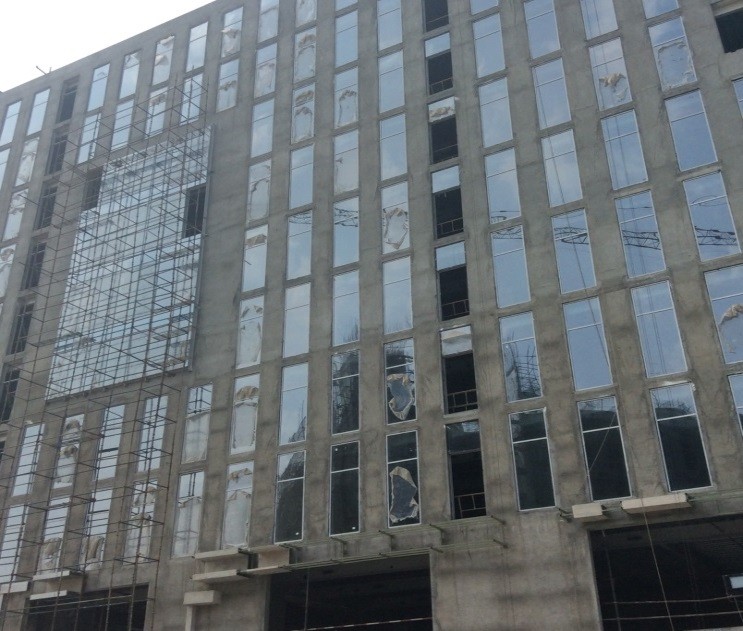 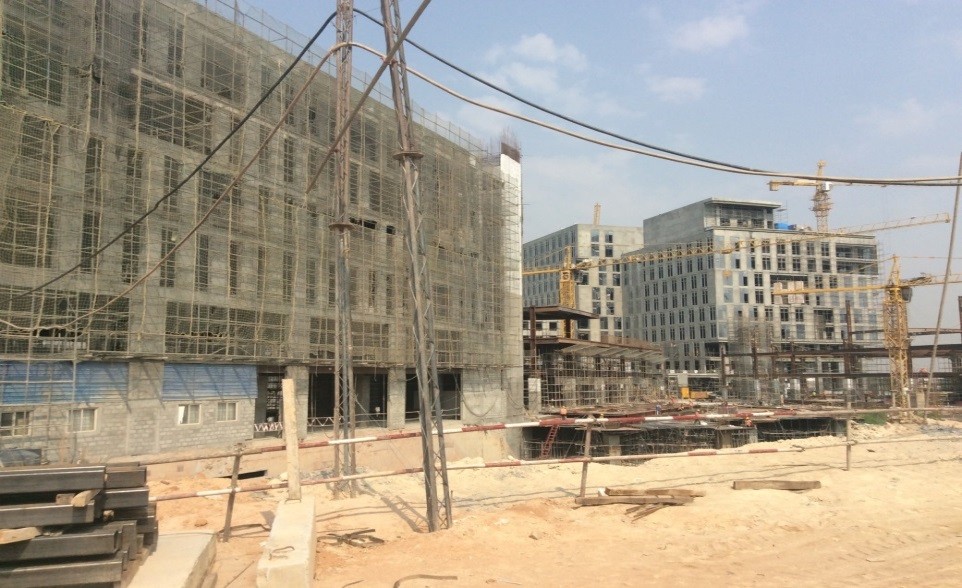 3 June 2015
46
Embassy Tech Village , Bangalore
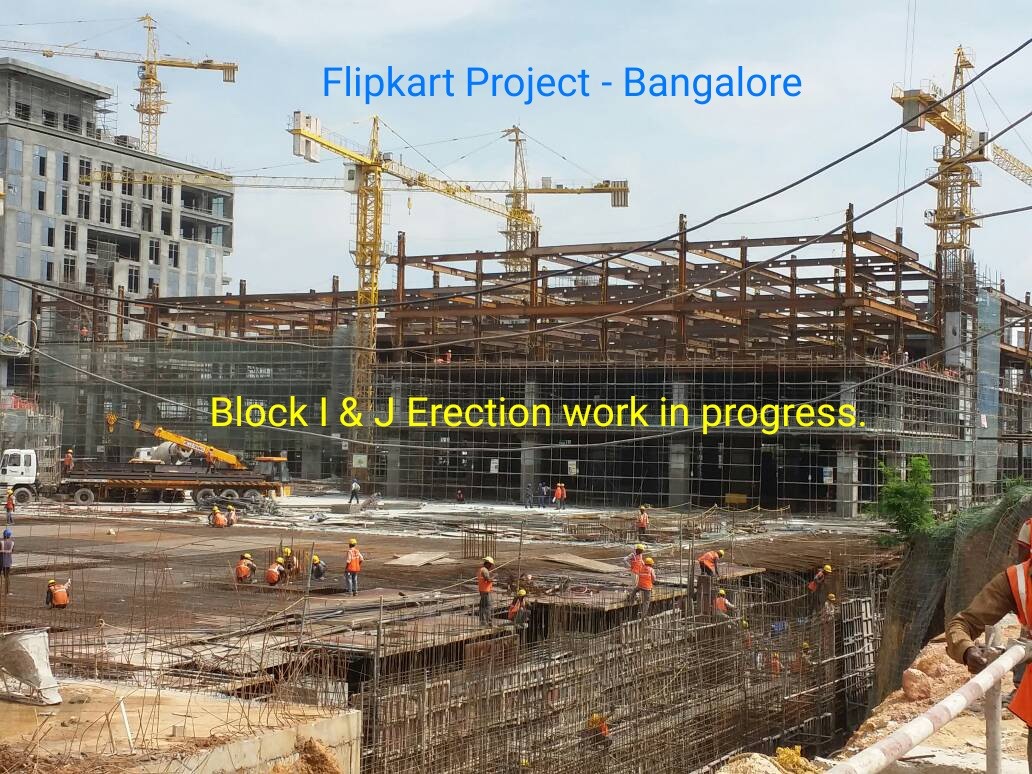 BLOCK - A
BLOCK - C
BLOCK - B
BLOCK – I&J
BLOCK - E
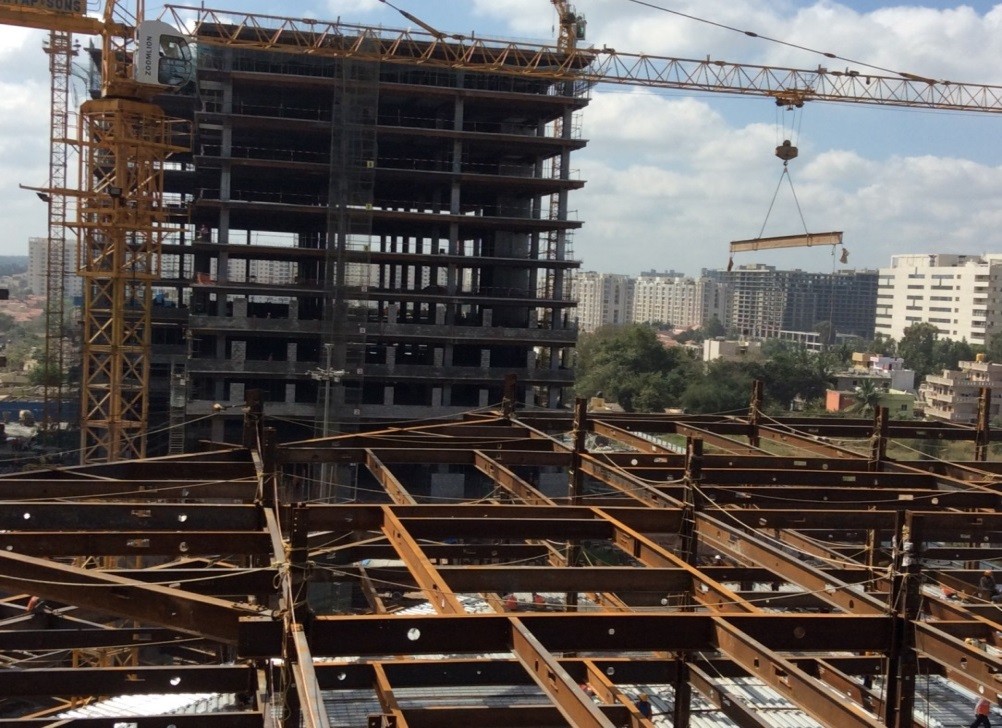 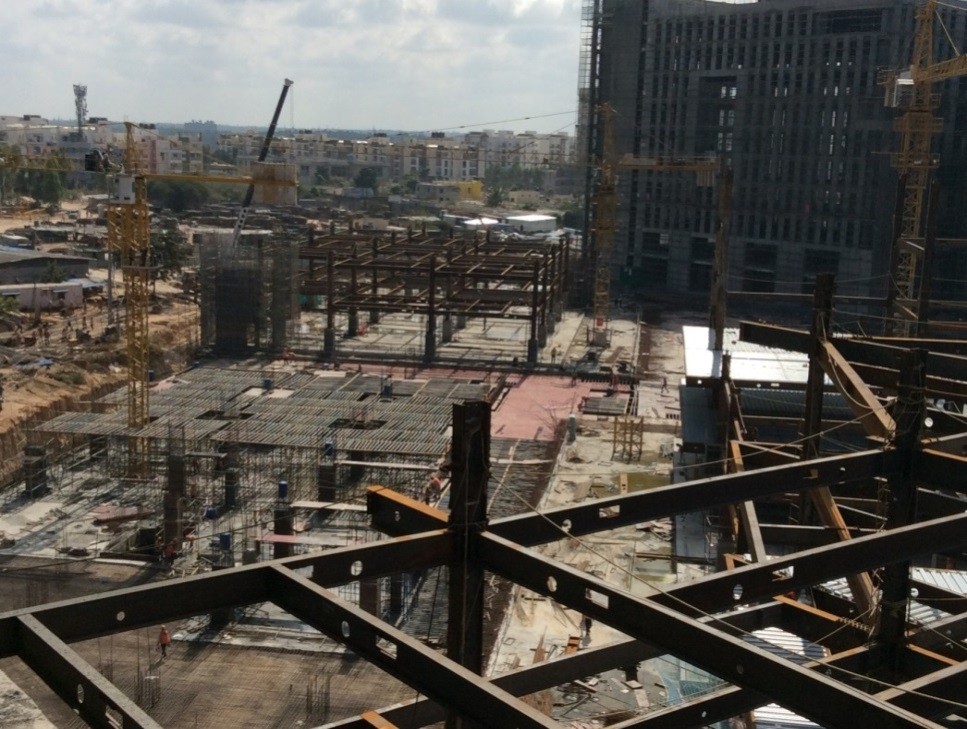 BLOCK - C
BLOCK - L
BLOCK - L
BLOCK - F
3 June 2015
47
Vijaywada Airport –New Terminal
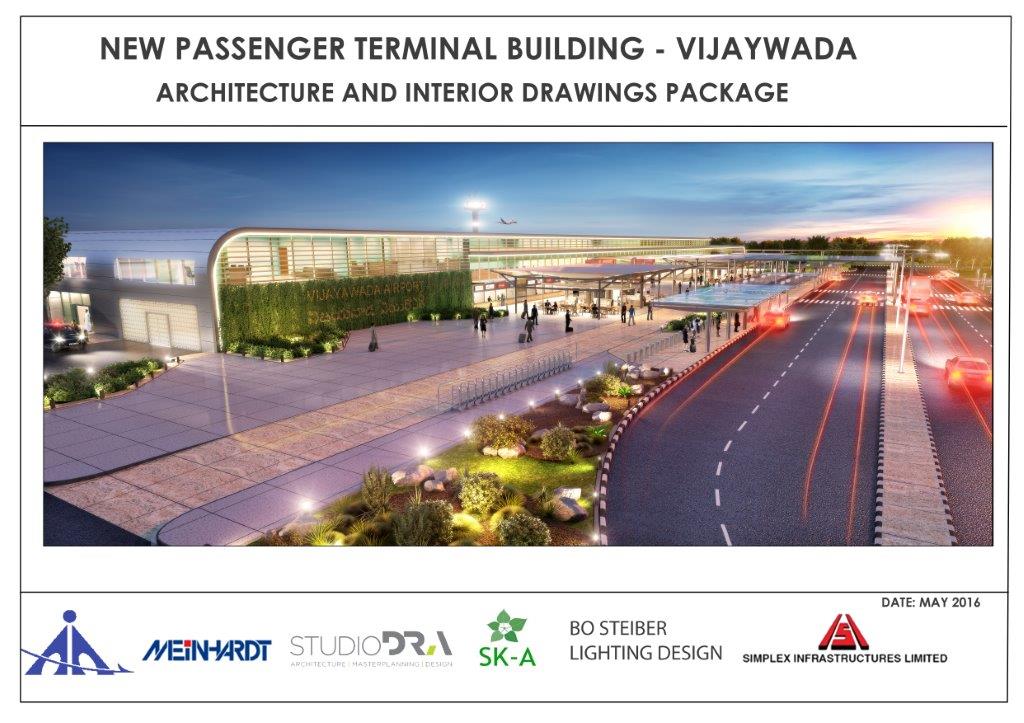 1000 MT Structural Steel E-350BR grade
Status: Completed
3 June 2015
48
Vijaywada Airport –New Terminal
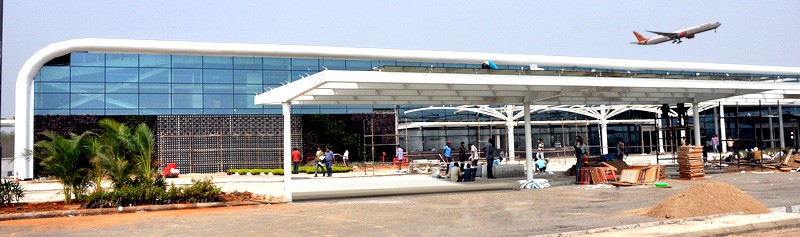 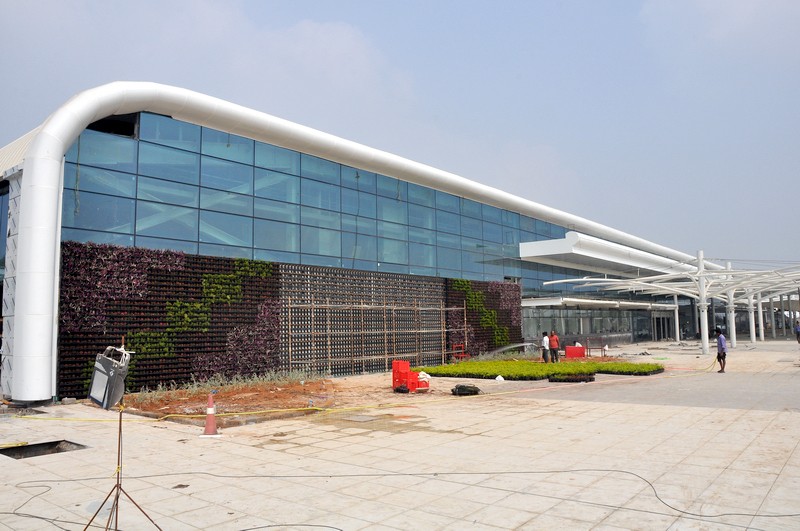 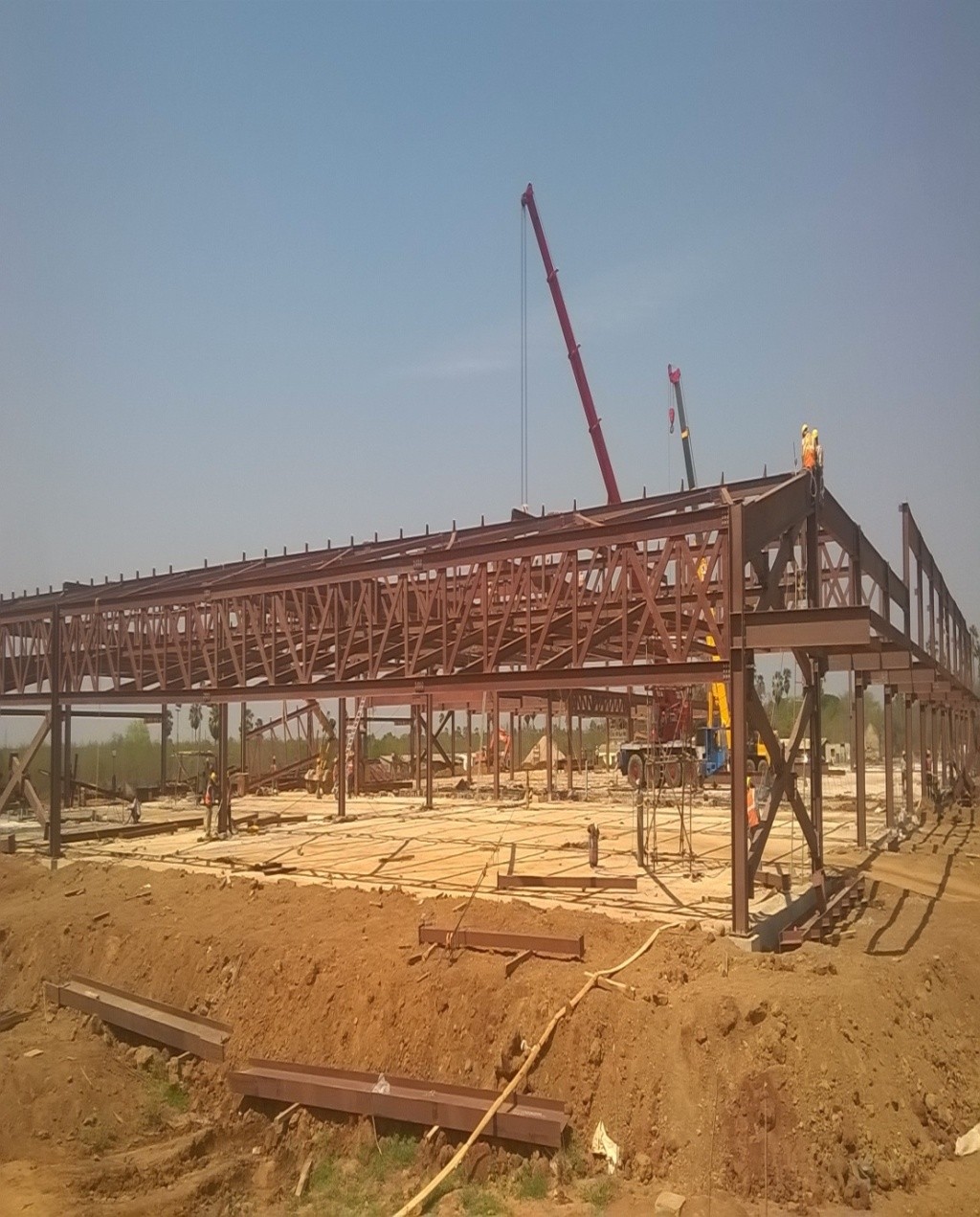 3 June 2015
49
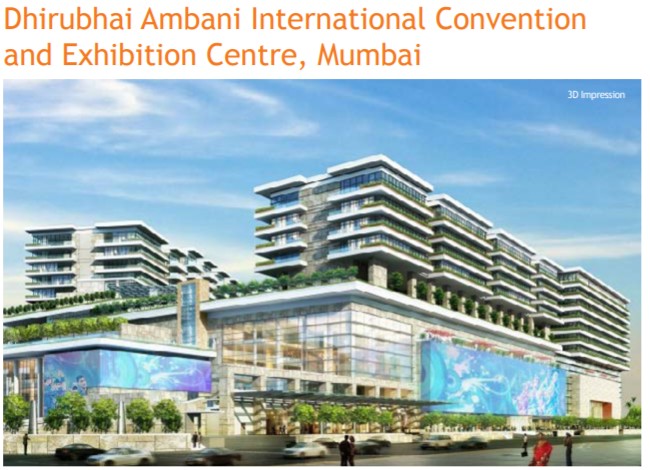 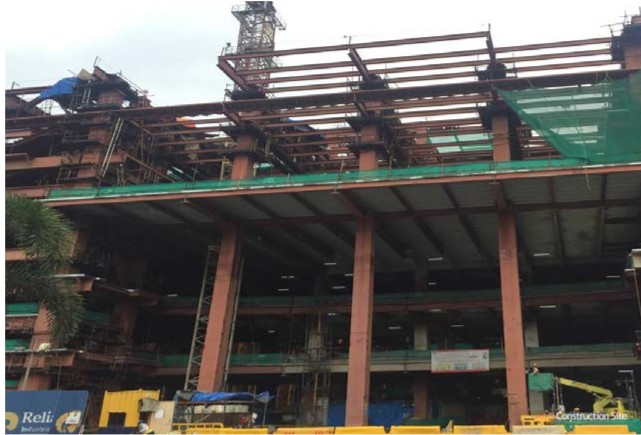 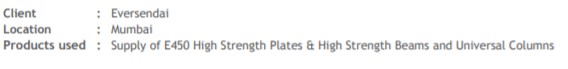 50
OPPO INDIA MANUFACTURING COMPLEX- GREATER NOIDA
4500 MT Structural Steel E-350BR grade
Status: Completed
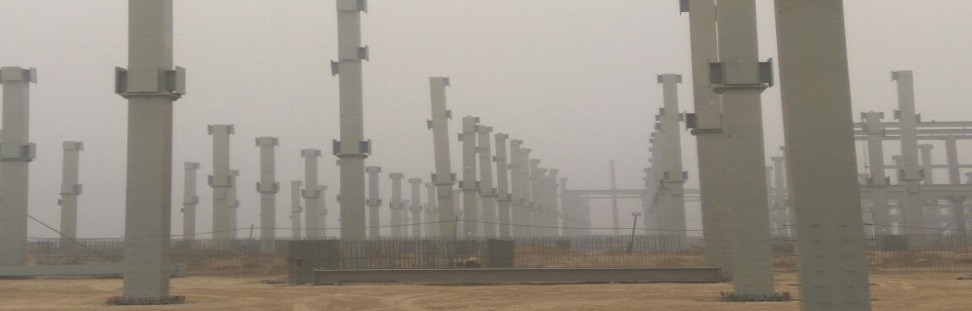 51
DELHI PUBLIC SCHOOL-JHANSI
150 MT Structural Steel E-350BR grade
Status: Completed
52
H20 IT PARK- GREATER NOIDA
1000 MT Structural Steel E-450BR grade
Status: On-going
53
M3M-IFC (G+40) , GURUGRAM
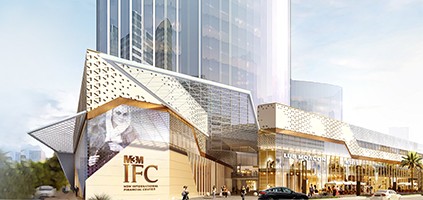 4500 MT Structural Steel
Solid Slab System
Status: Under Progress
3 June 2015
54
NBCC-NICL, KOLKATA
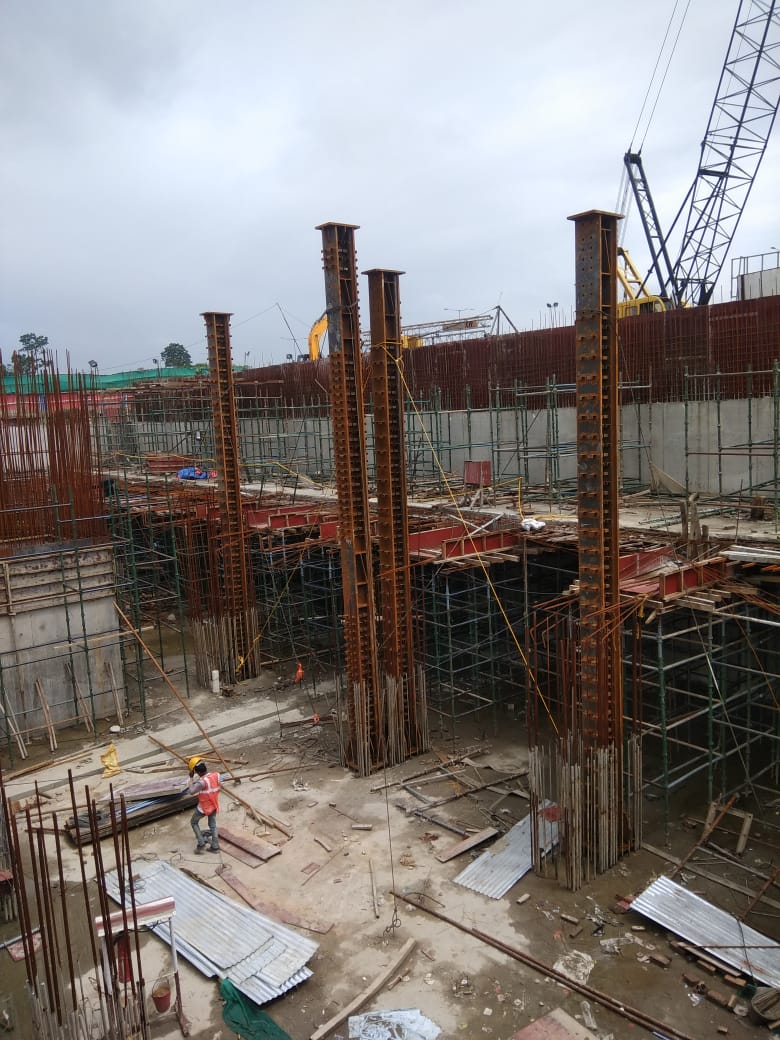 3600 MT Structural Steel
Deck sheet Slab System
Status: Under Progress
3 June 2015
55
Rolled Sections  especially developed by JSPL for High Rise Buildings 

500X8X13X180X69.47

500x8x14x180x72.14

500x10x16x180x85

500x11x16x180x88.9
56
Way Forward
Exponential increase in the usage of steel for Infra/construction. A huge gap between global practices and India.

Raising the awareness of high strength steels to architects, consultants etc.

Industry Academia tie up for propagation of high strength steel usage.

Support from Government bodies for establishing codes, research support.
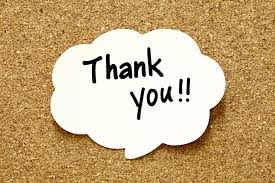